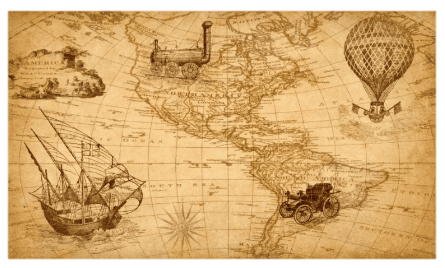 נא להפעיל רמקולים!
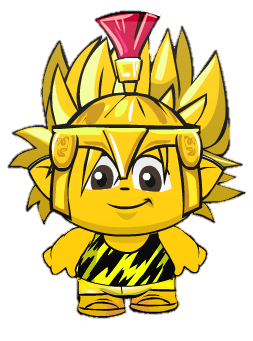 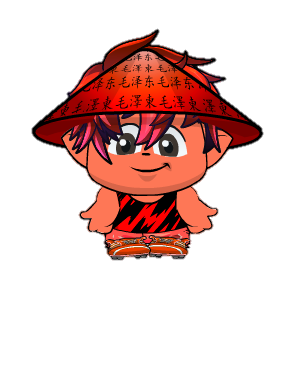 האוצר
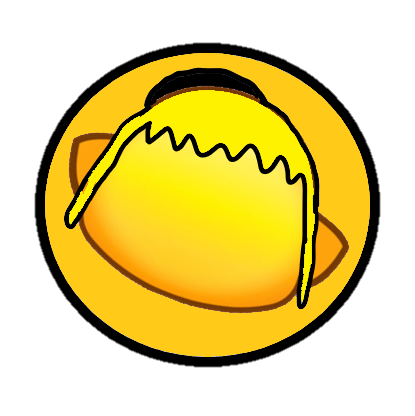 76
''לגרום לכעס שלך לתת לך כוח, 
זה יכול להיות נשק סודי''
(המפקד קרפד, אמפיביה)
אשר 
הפקות
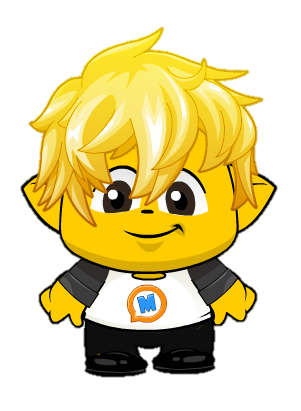 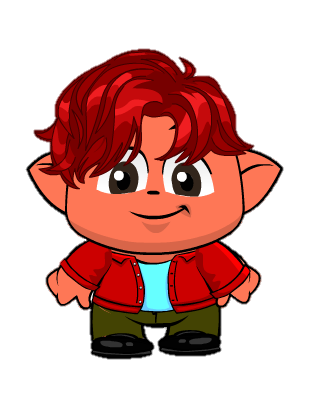 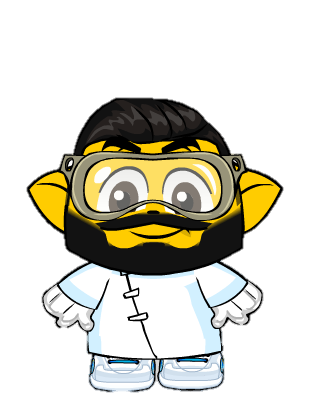 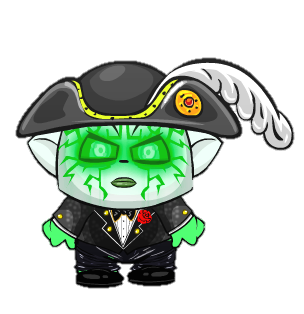 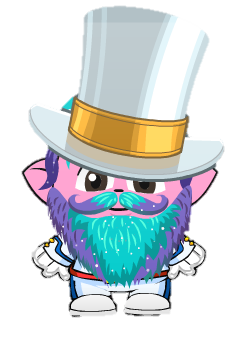 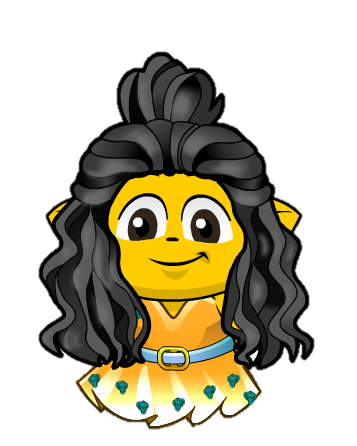 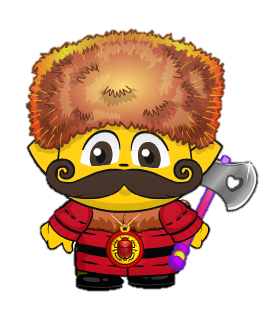 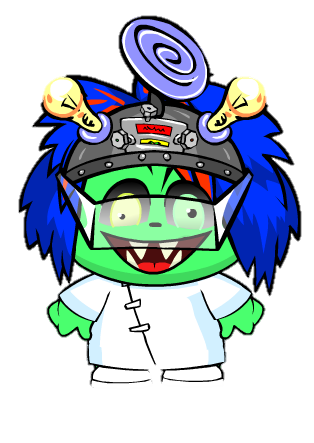 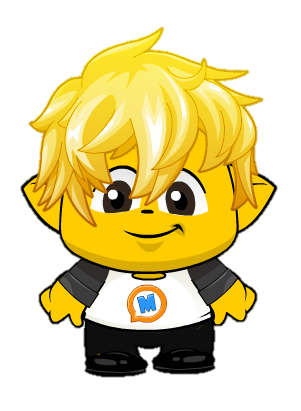 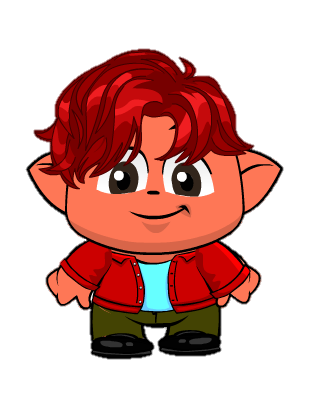 בייייי!
דמויות
תקציר
נגן סרט
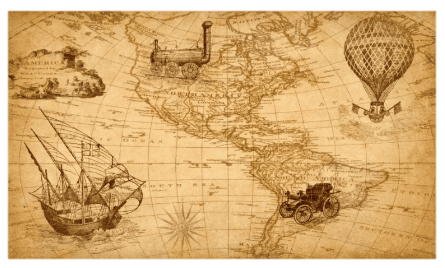 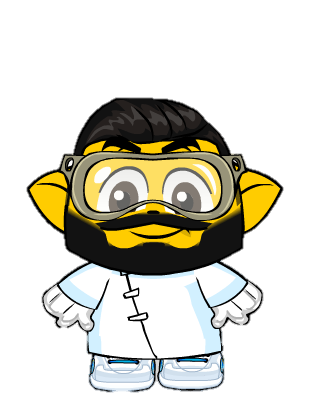 תקציר
נחום מקמק עבד במעבדתו,
עד שלפתע אחד מהחומרים הכימיקלים שלו נשפכו עליו,
הוא החליט לחזור לביתו ולנקות את עצמו,
אבל ליפני שהגיעה הביתה,
שני הבנים שלו, הקטנים, התחילו לבכות
הוא רץ להרגיע אותם והלך לנקות את עצמו,
אבל...תוך כדי שהוא הרגיע אותם...נישפכו עליהם קצת מהחומרים שלו!

מה גרם החומר לבנים שלו?
ומה האוצר הגדול?
את כול התשובות תמצאו בסרט שלפניכם!
האוצר
חזרה
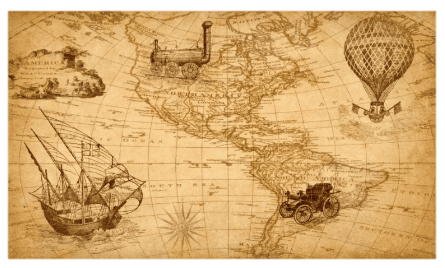 דמיות טובות
דמויות רעות
חזרה
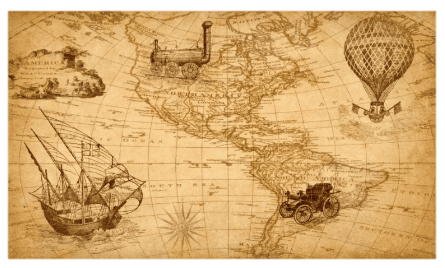 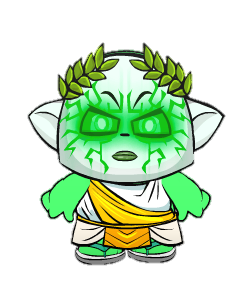 דמויות רעות
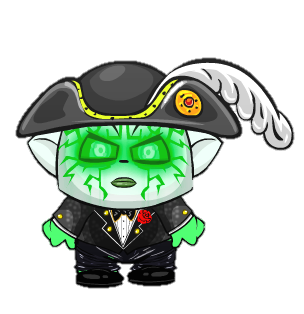 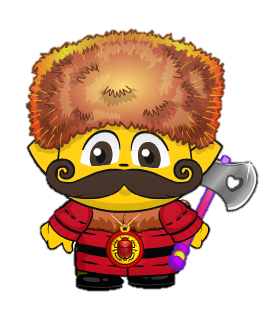 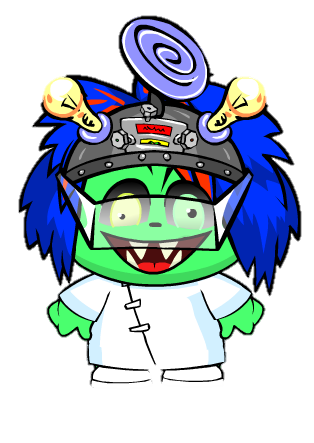 מיקהוק
רוחותאוניוס
ד'אשה
פתרוב
וירג'יניה
גארקיה
חזרה
אולמיקאוס
רוחותאוניוס
ראש הצוות
ראש השודדים
רוח רפאים
שרוצה להתעשר 
ולהפוך לשודד 
המפחיד בעולם!
אח של אולמיקאוס
צייד פרוות ממולח
שרוצה להתעשר ולהפוך לסוחר הפרוות הטוב ביותר!
מדענית משוגעת
שרוצה להתעשר
מהאוצר שהם ימצאו!
יווני מרושע
רוח רפאים
בעל כוחות מיוחדים
שרוצה להתעשר ולהפוך למכשף הטוב ביותר!
אח של מיקהוק
דמויות טובות
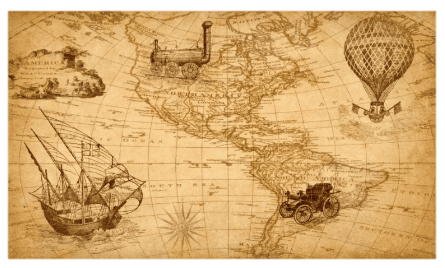 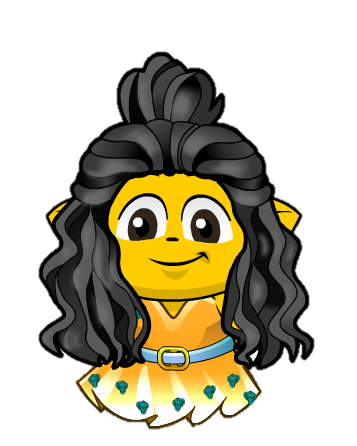 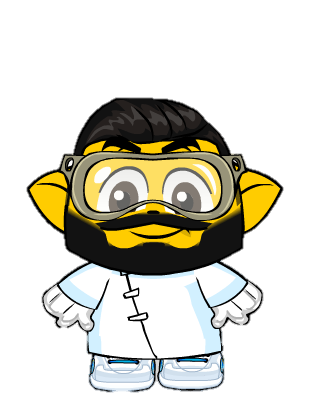 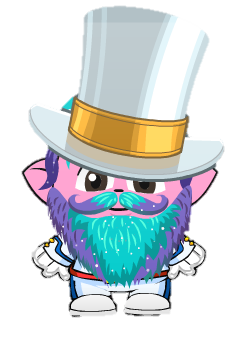 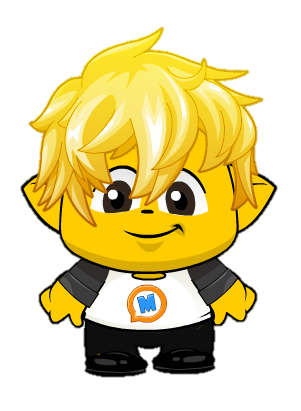 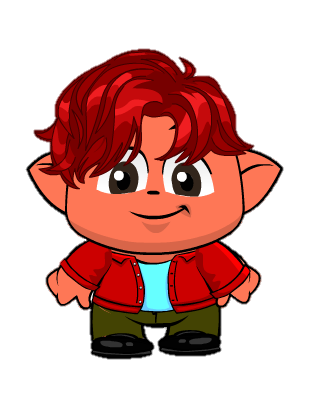 רחל
מקמק
נחום
מקמק
מיקמיק
מקמק
אשר
מקמק
אברהם
תומפסון
גיבור סיפורינו
בעל כוחות כעס מיוחדים
(כוח כעס = 
כשהוא כועס ניהיה לו כוחות על)
אח של מיקמיק
גיבור סיפורינו (השני)
בעל כוחות 
כעס מיוחדים
(כוח כעס = 
כשהוא כועס
ניהיה לו כוחות על)
אח של אשר
מדען מוכשר
נשוי לרחל
אבא של אשר ומיקמיק
מיליונר
בן 119
שהחליט להחביא את כול אוצרותיו 
ולעבור לבית אבות
הוא עשה מפה לאוצר שכמובן אשר ומיקמיק מצאו
אישה טובה וצדיקה
נשואה לנחום
אמא של אשר
ומיקמיק
דמויות טובות
דמויות רעות
חזרה
חזרה
''לגרום לכעס שלך לתת לך כוח, זה יכול להיות נשק סודי''
(המפקד קרפד, אמפיביה)
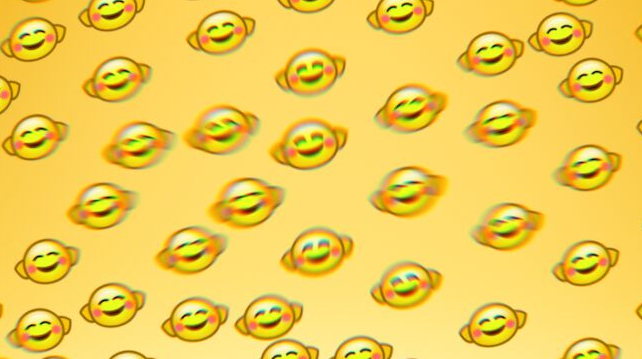 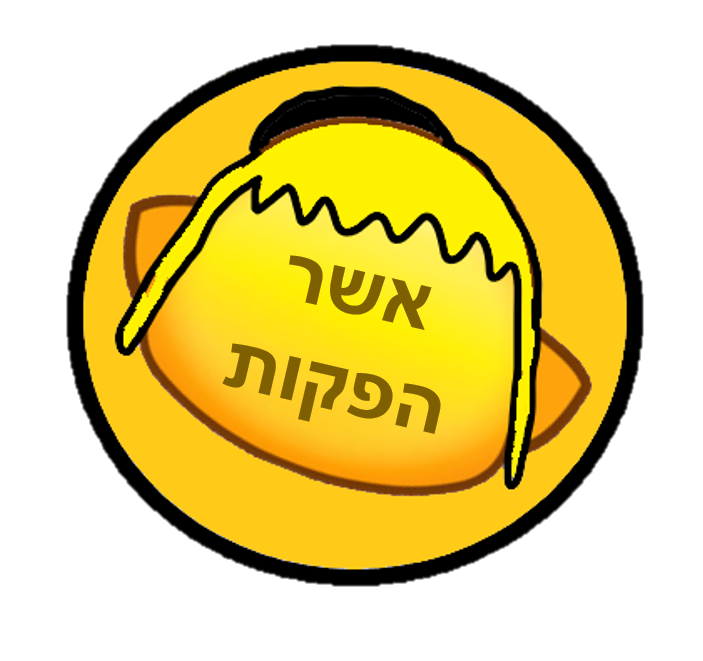 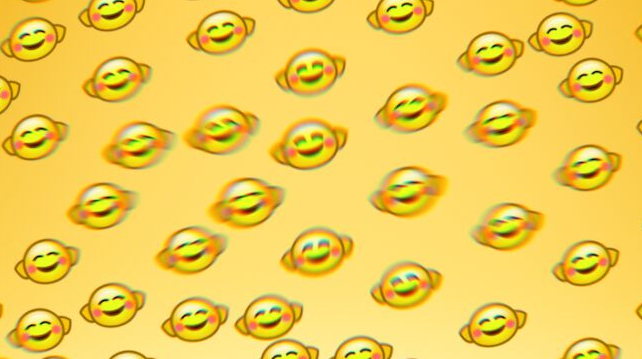 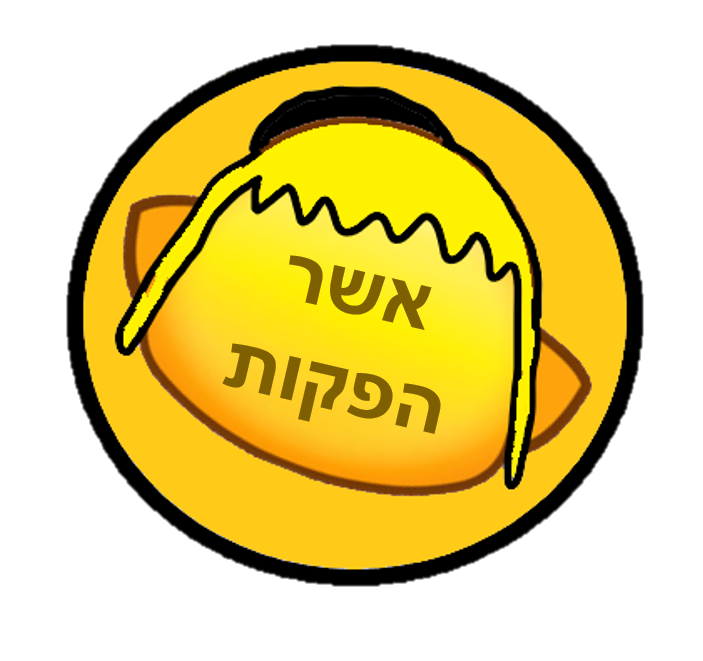 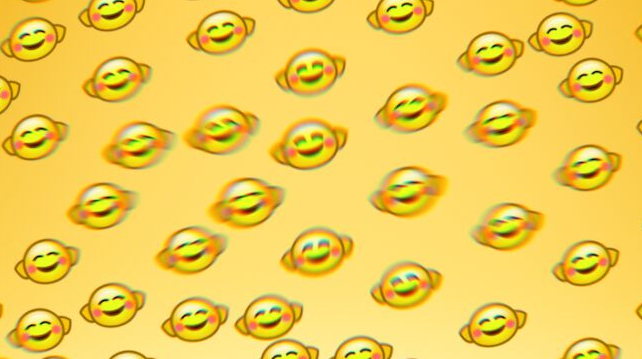 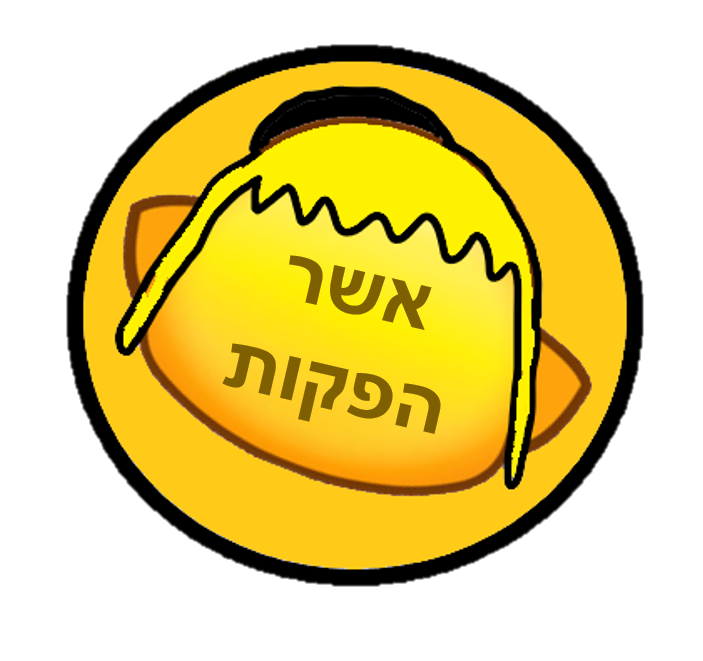 מציגים:
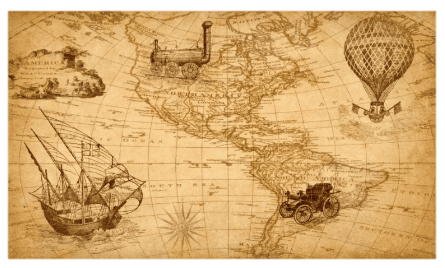 האוצר
11 בלילה
במעבדה חשוכה ומסתורית
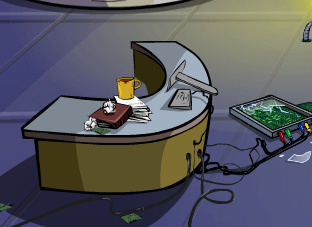 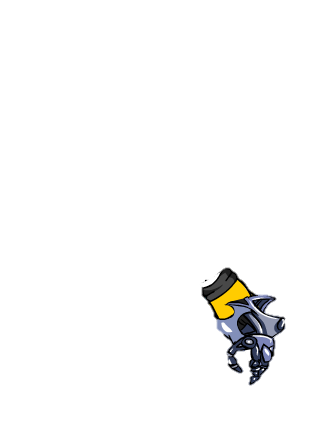 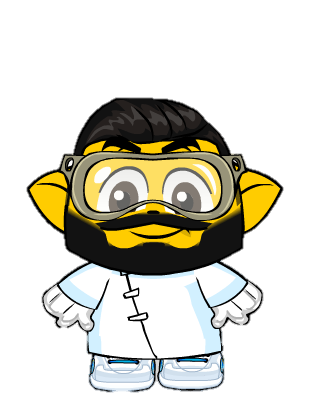 יש סיכוי שהצלחתי?
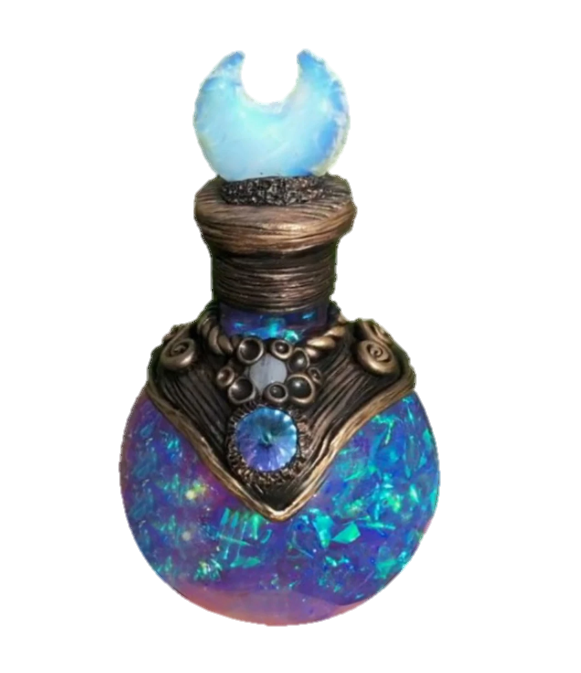 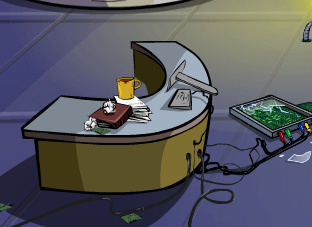 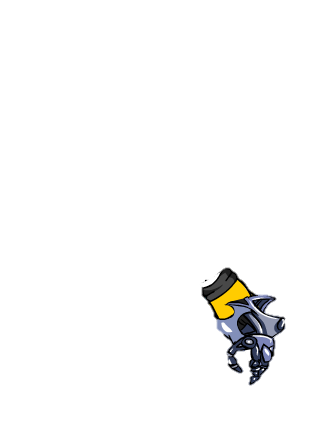 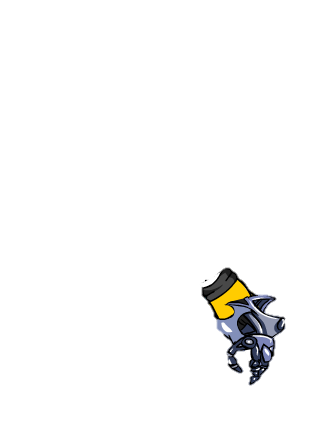 העם אני חכם?
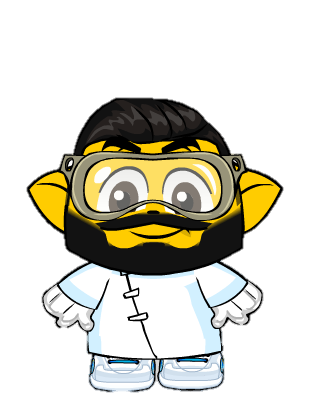 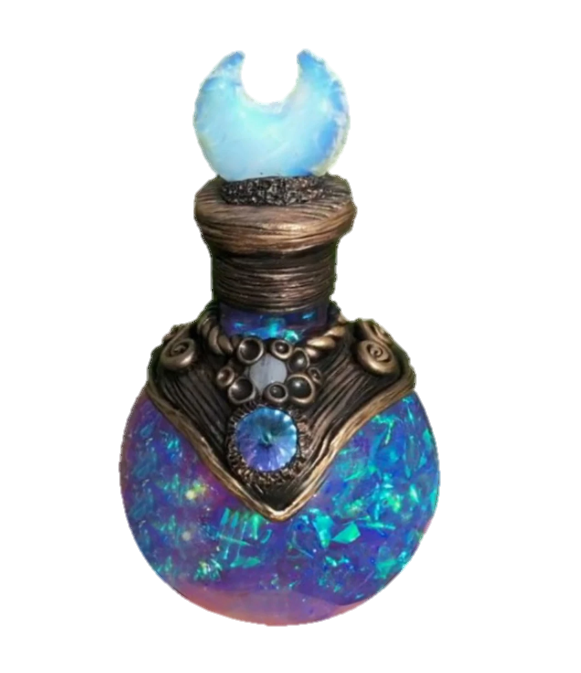 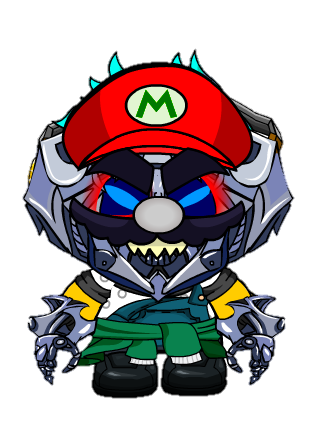 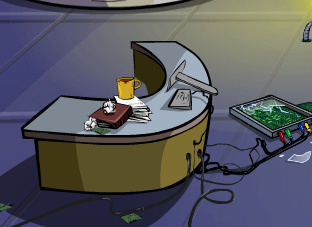 כן!!!!!
ראאאאאאאארוי!
אמא!!!
על תפגע בי!
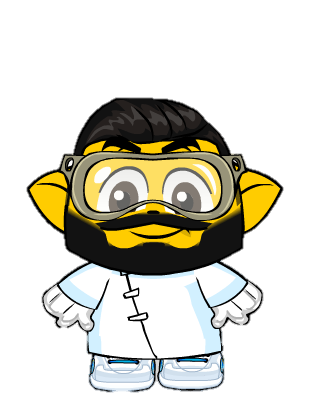 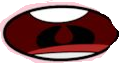 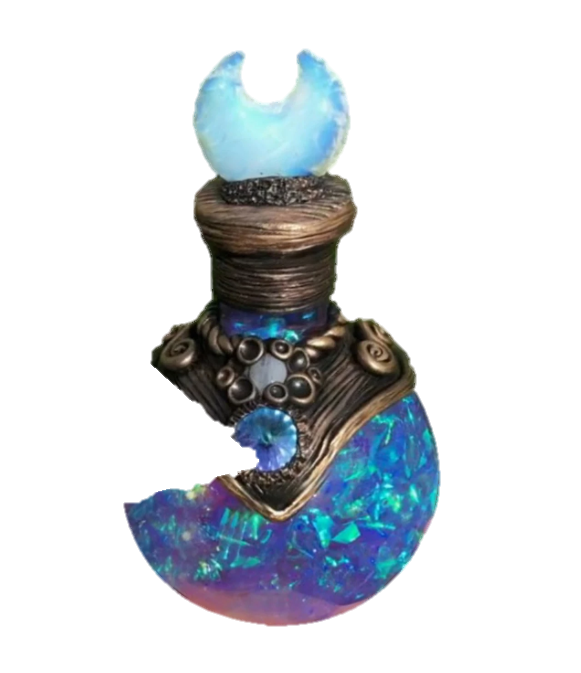 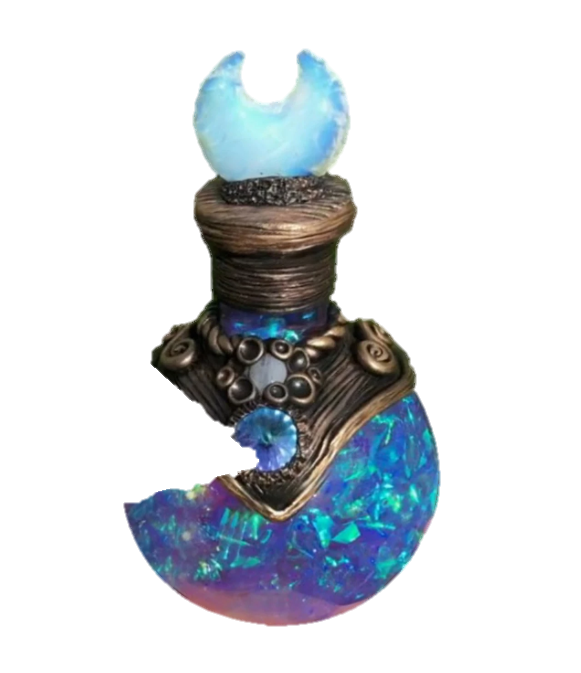 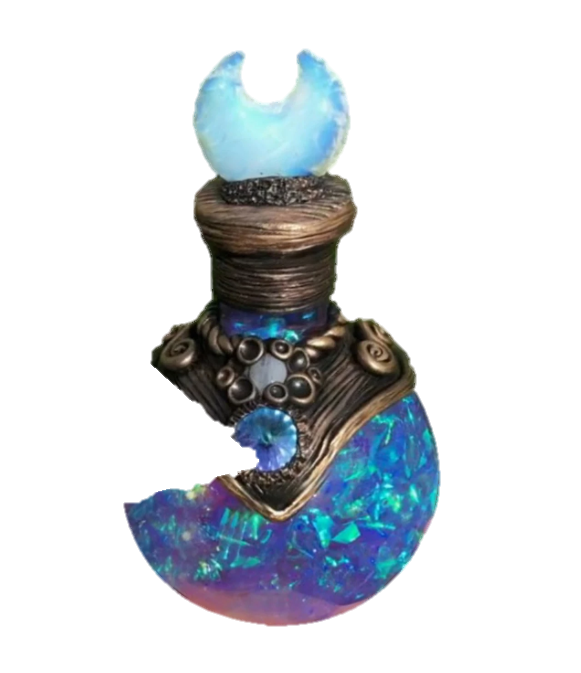 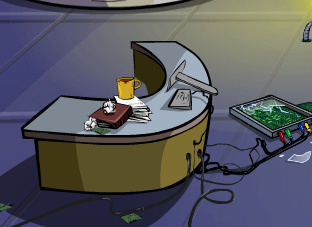 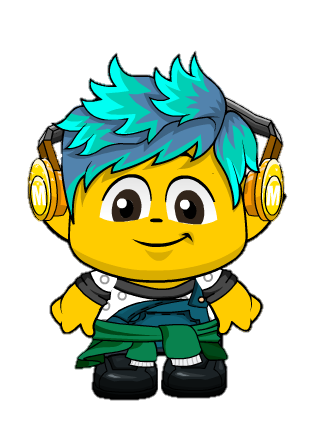 תראה מה עשיתה!
לא מספיק ערסתה לי את ההמצאה גם לכלכתה אותי בכימיקלים מסוכנים!
חחחחחחחח!
איך נבעלתה!
חחחחחחחח!
זה היה טוב......
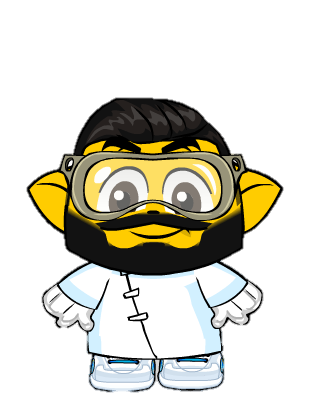 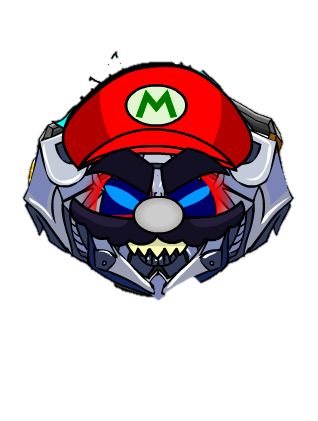 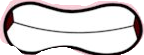 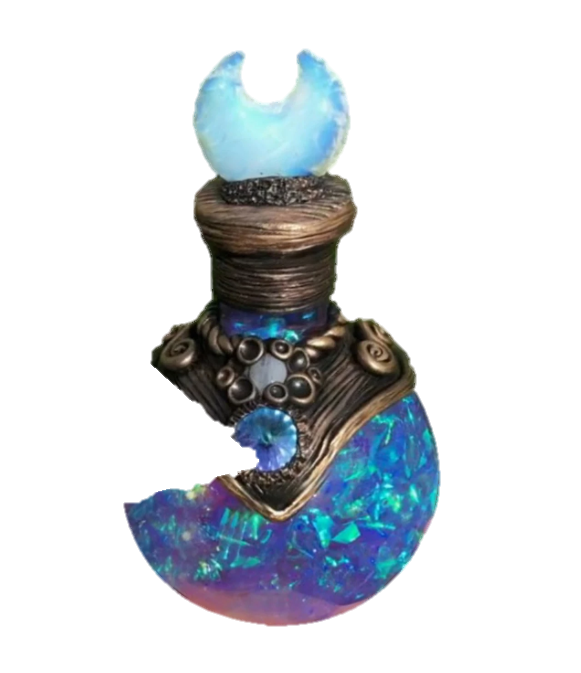 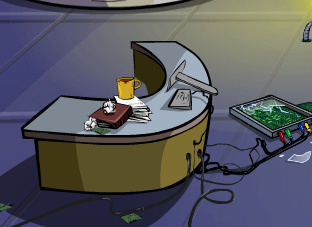 אז מה זה אומר......?
שדבר ראשון אני הולך הביתה להתקלח דבר שני שאתה ''מ-פ-ו-ט-ר''!!!
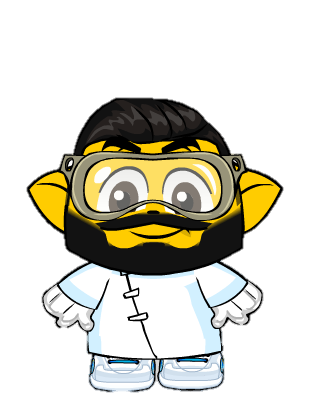 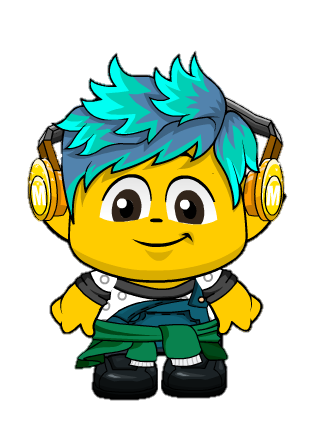 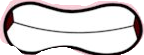 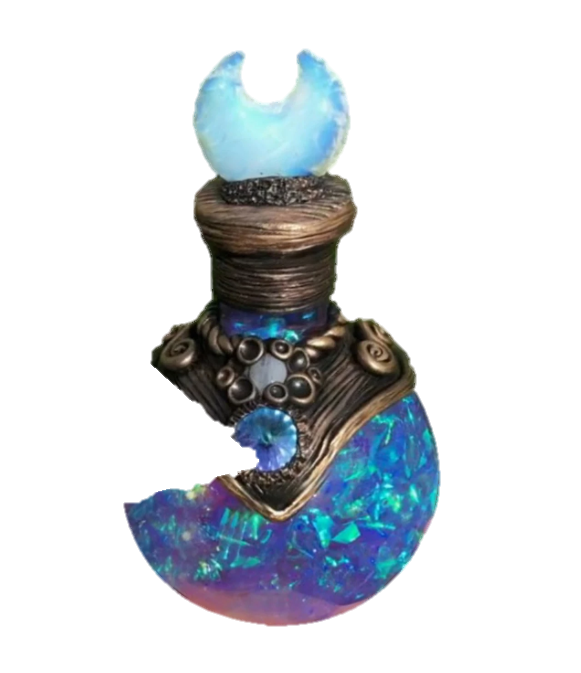 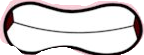 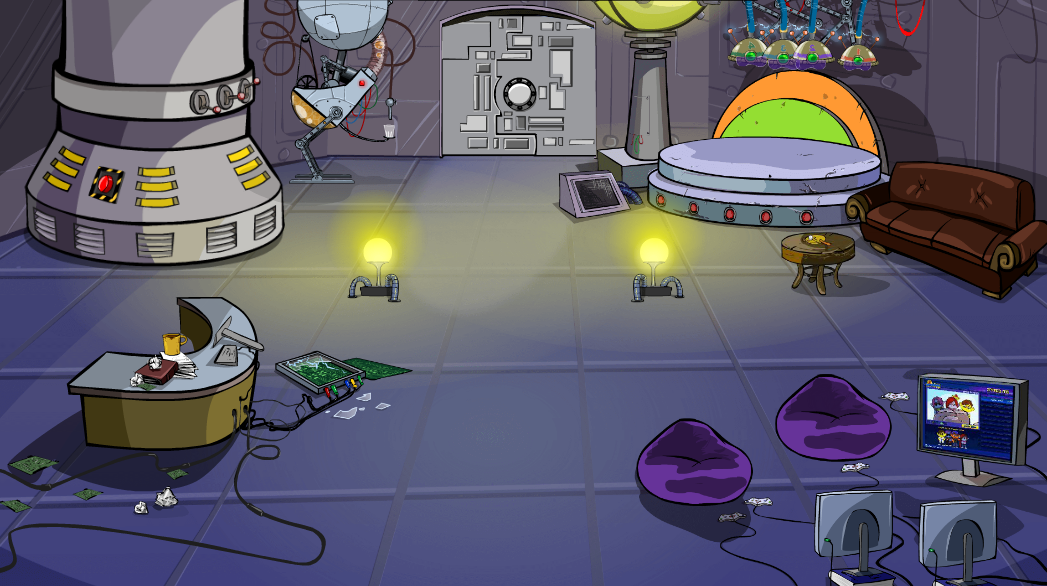 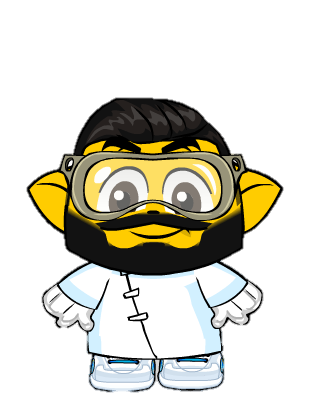 לא!!!!!!!!!!!!
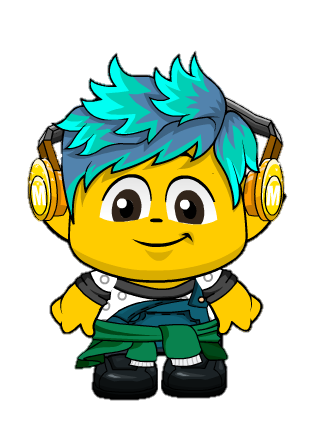 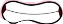 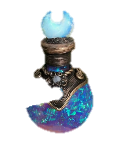 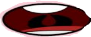 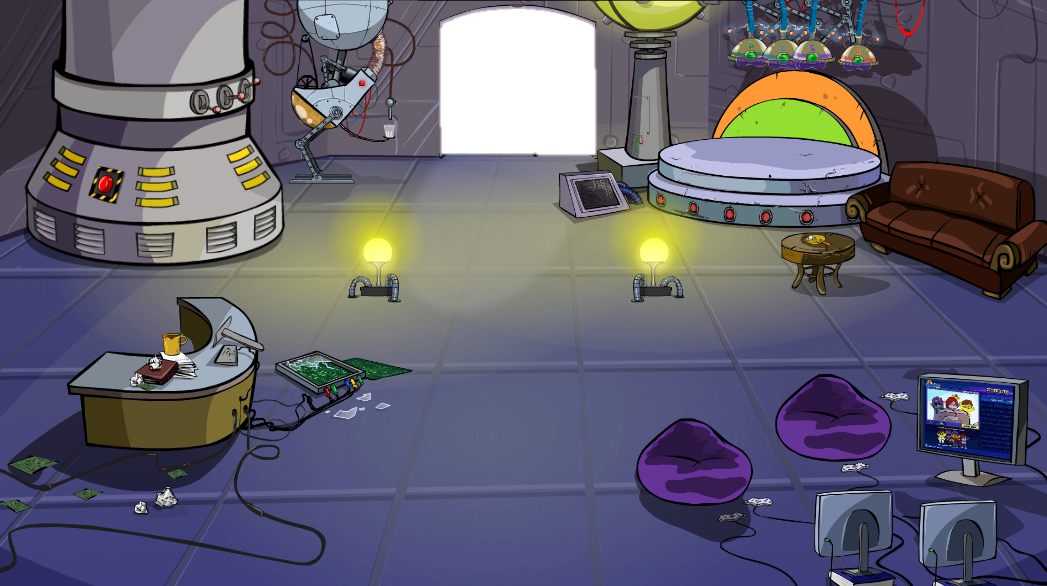 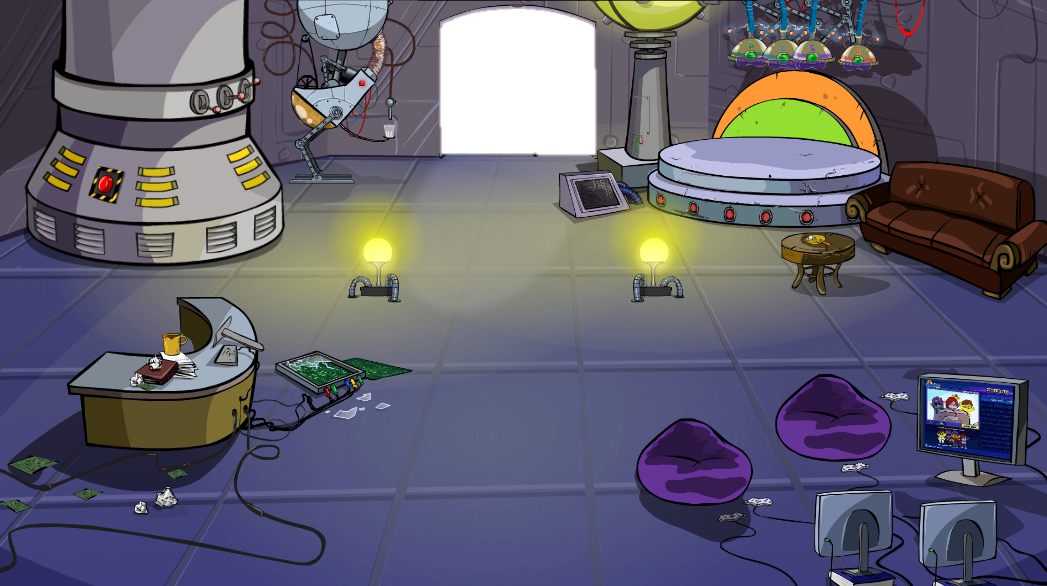 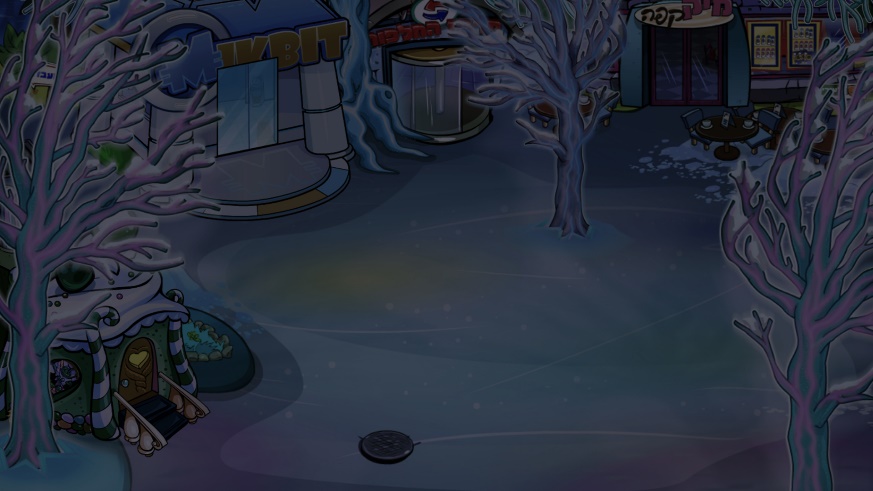 לילה טוב!
עכשיו צא!
אוף...
באסה....
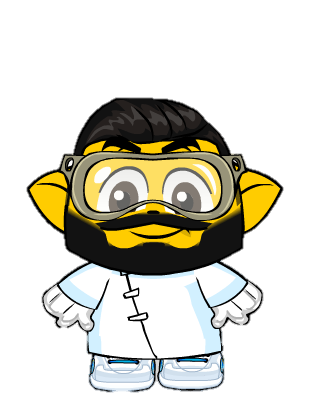 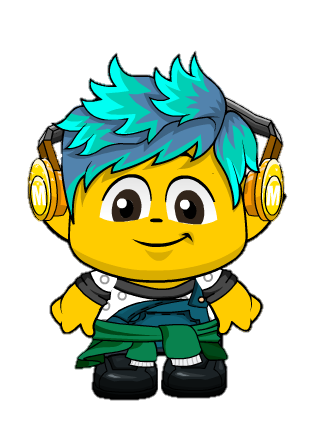 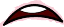 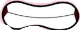 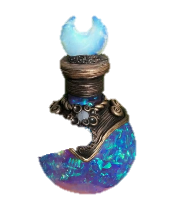 בדרך
הביתה
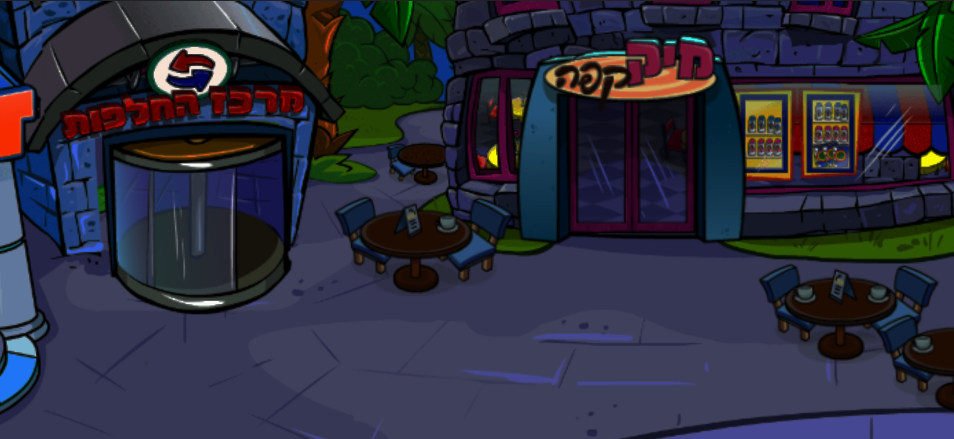 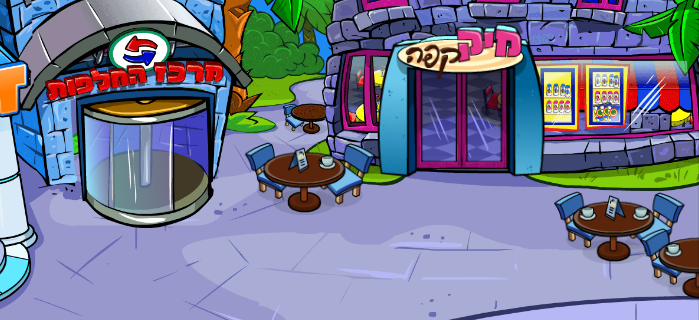 הייי!
מי בוכה שם?!
הייי!
מי בוכה שם?!
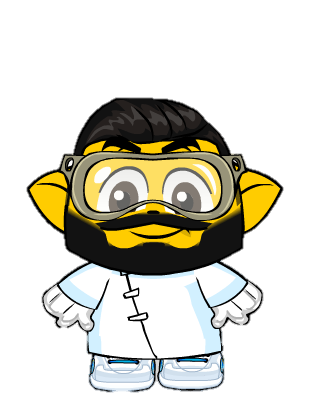 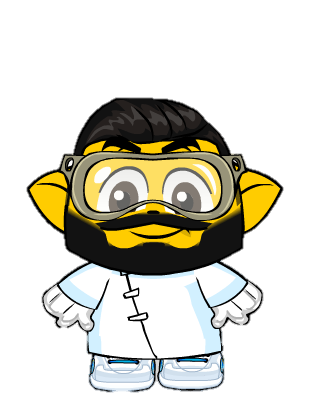 אואהאהאהאהאה!
בכבכבכבכ!
מאאאאאאאאאאאא!
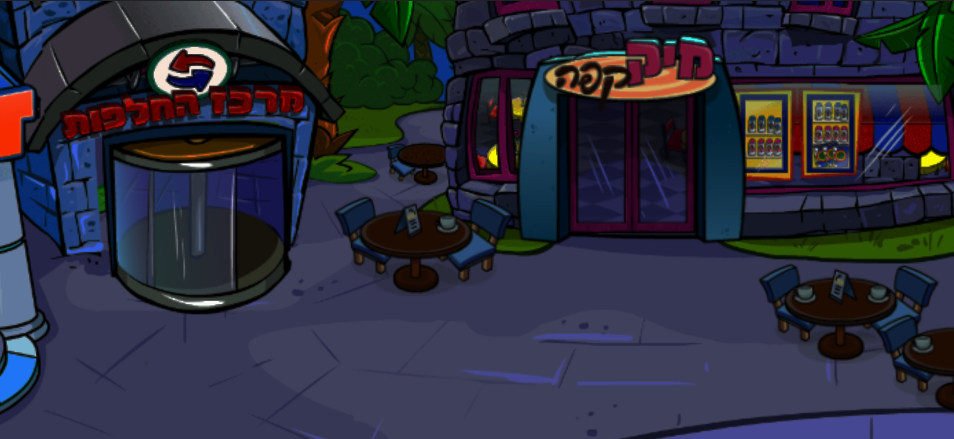 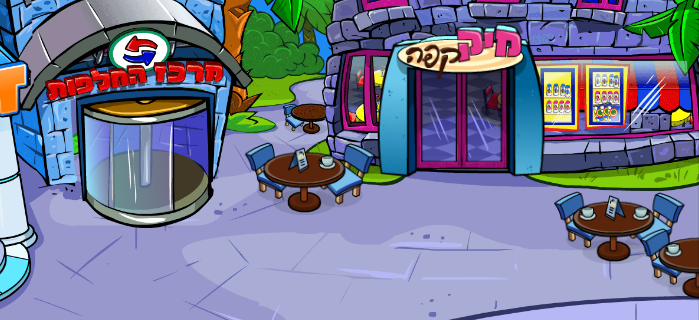 הייי!
מי בוכה שם?!
רגע זה...
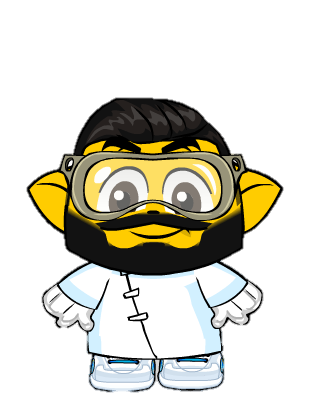 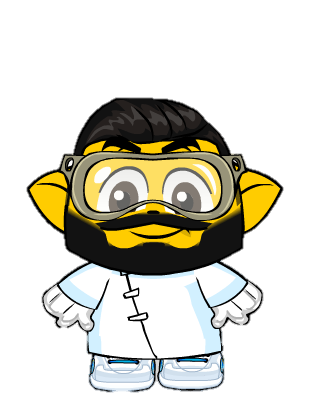 אואהאהאהאהאה!
בכבכבכבכ!
מאאאאאאאאאאאא!
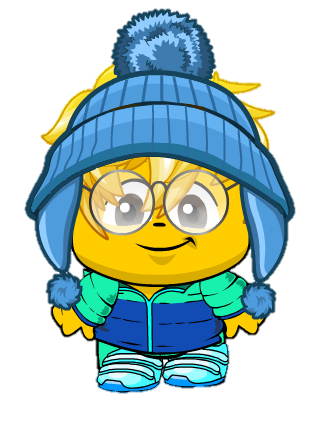 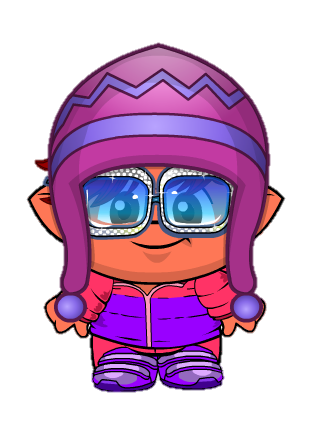 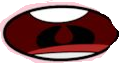 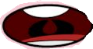 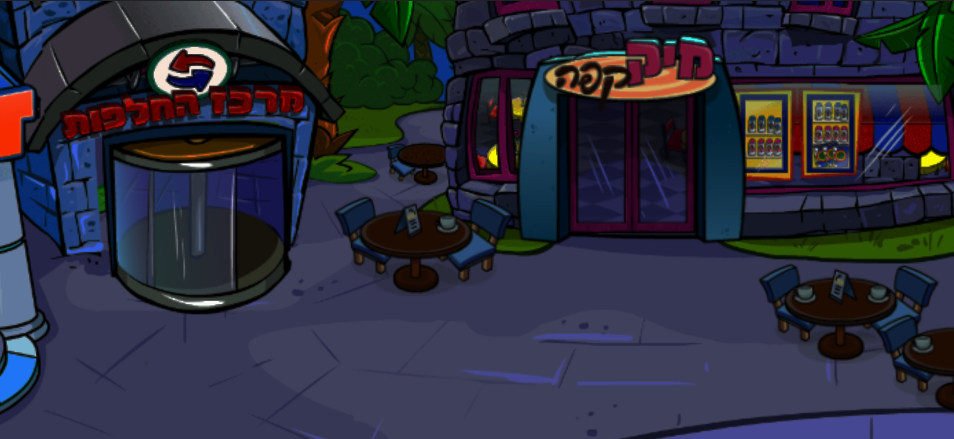 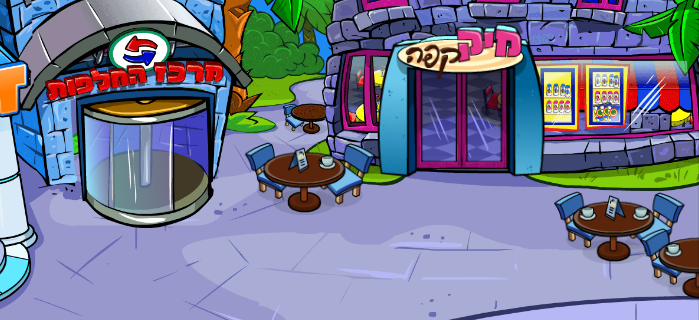 אשר?!
מיקמיק?!
מה אתם עושים פה?!
איפה אמא?!
הייי!
מי בוכה שם?!
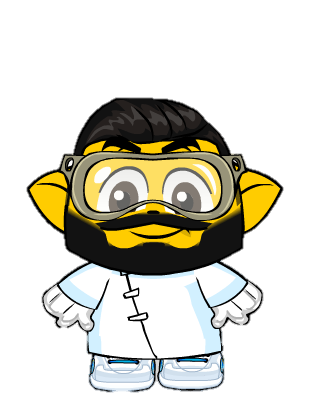 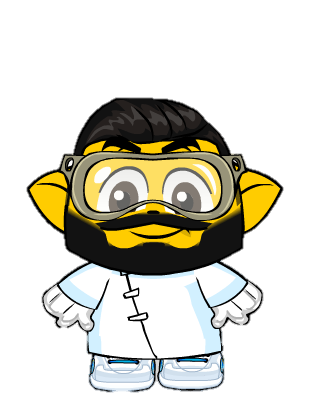 אואהאהאהאהאה!
בכבכבכבכ!
מאאאאאאאאאאאא!
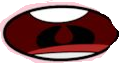 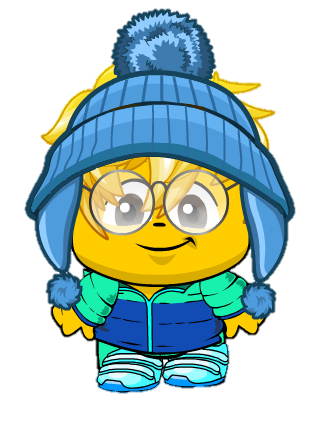 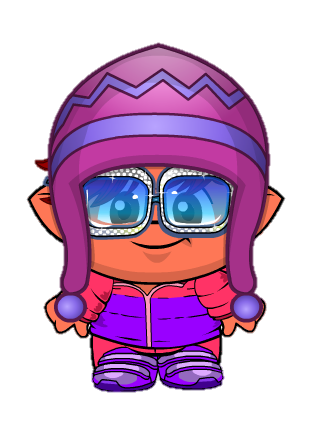 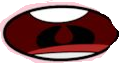 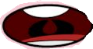 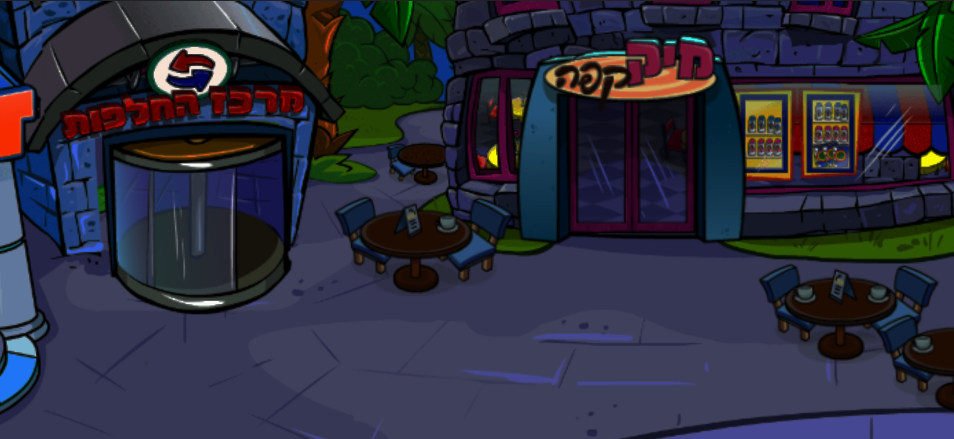 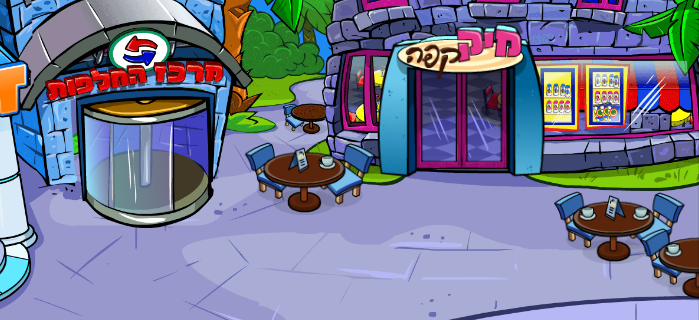 אמא לקחה אותנו לחפש אותך.....
אבל עכשיו היא נעלמה....
אוהאהאהאהאה!
הייי!
מי בוכה שם?!
אואהאהאהאהאה!
בכבכבכבכ!
מאאאאאאאאאאאא!
אהההה....
לפחות לא באתם לבד
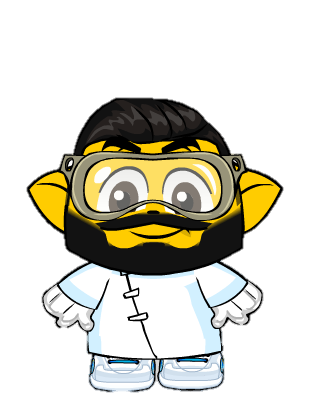 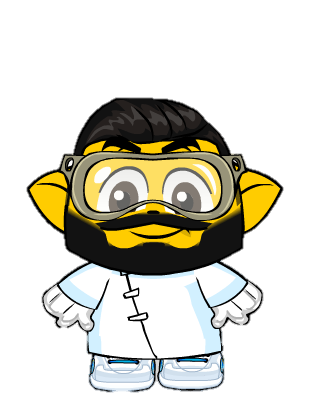 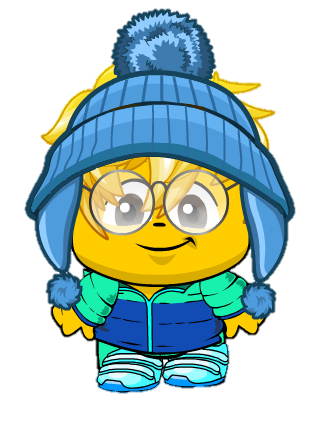 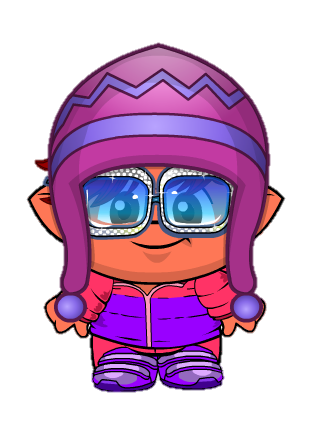 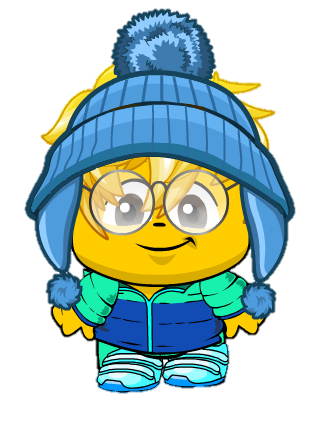 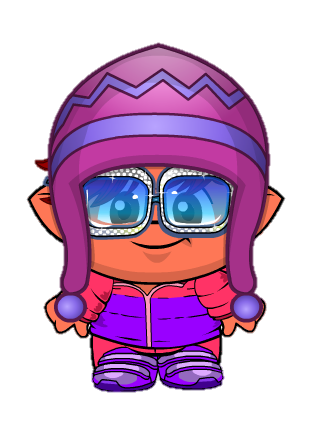 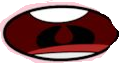 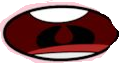 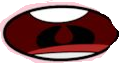 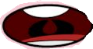 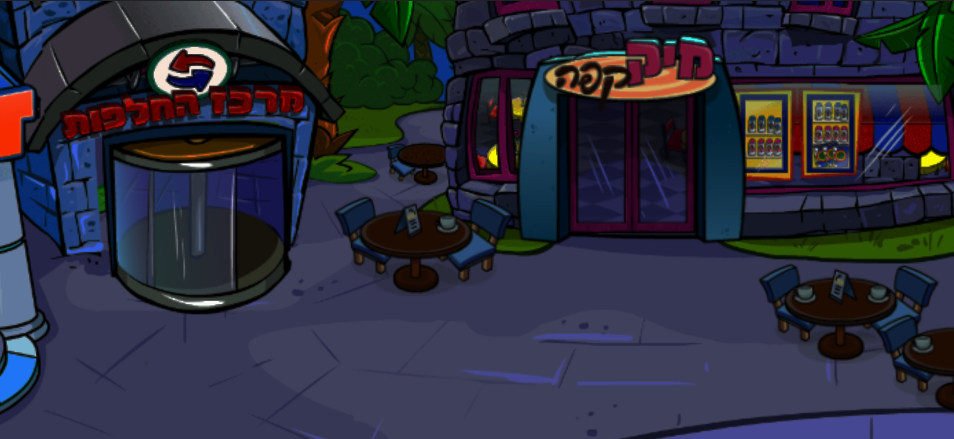 טוב....
אז בואו נחפש את....
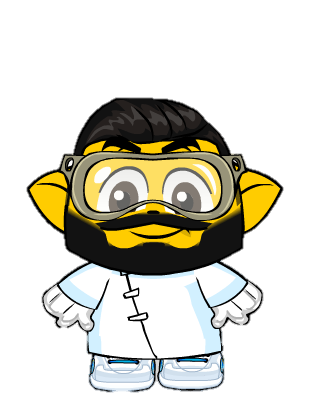 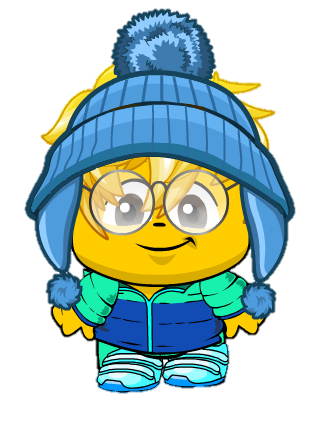 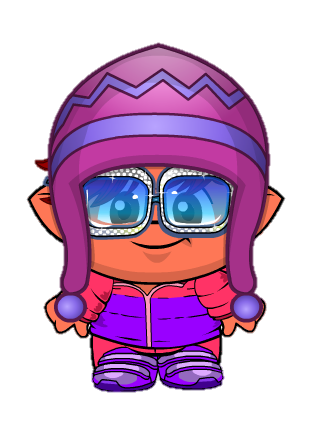 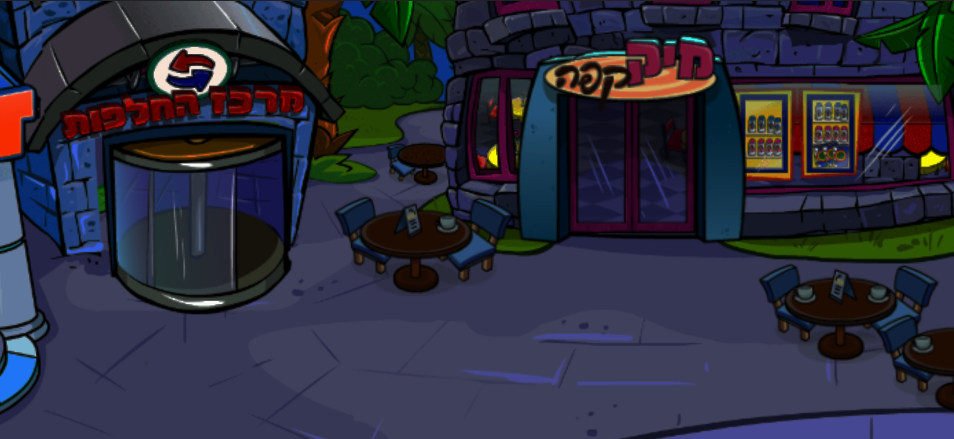 אמא!
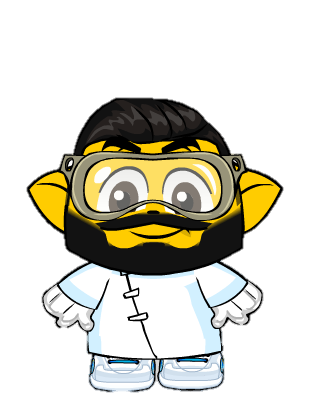 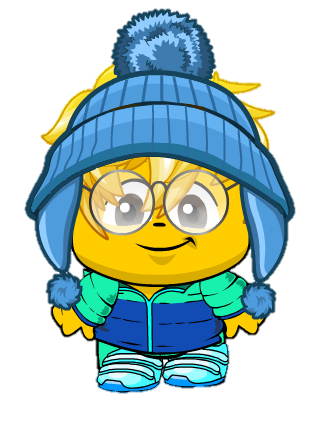 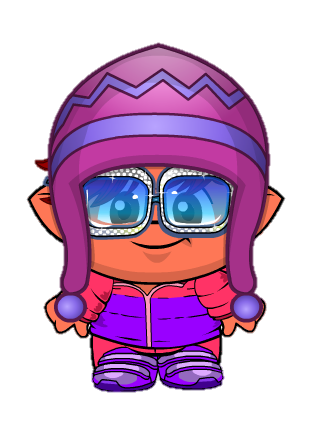 אמא!
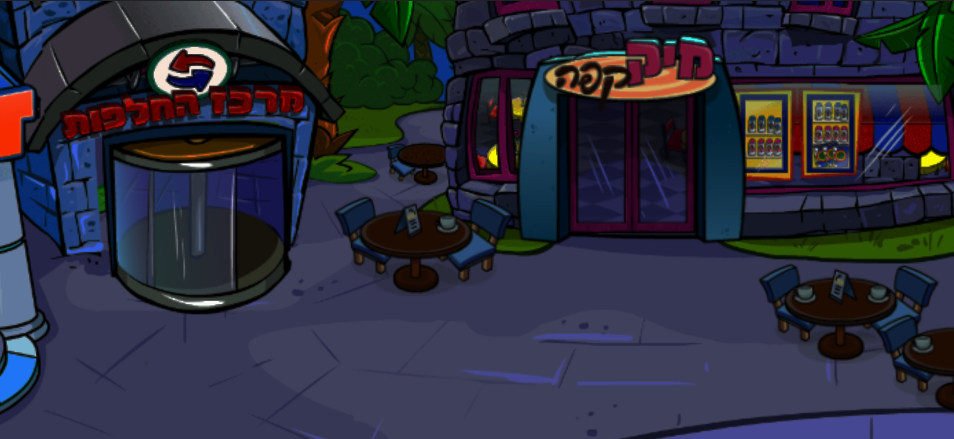 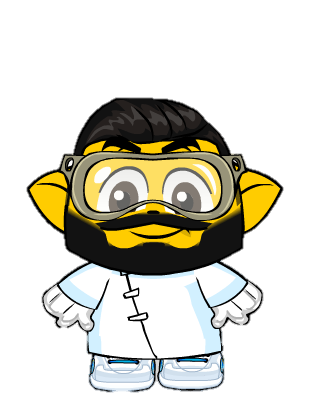 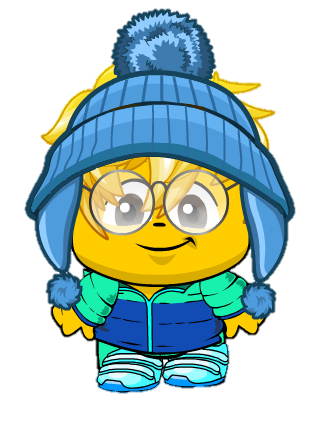 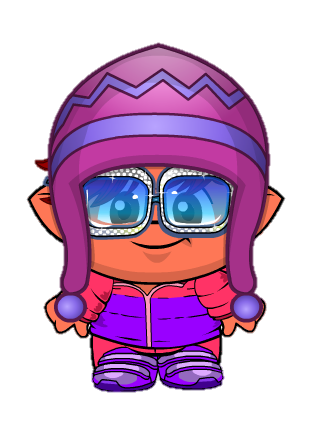 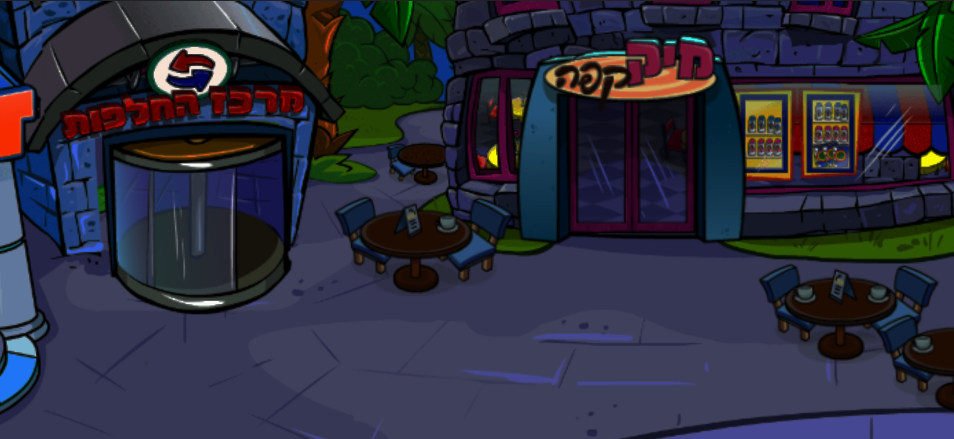 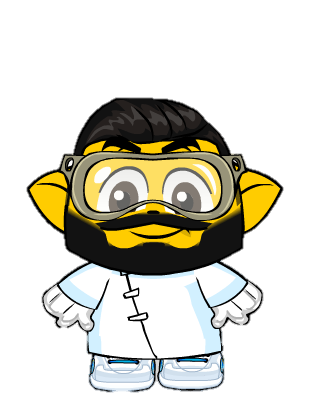 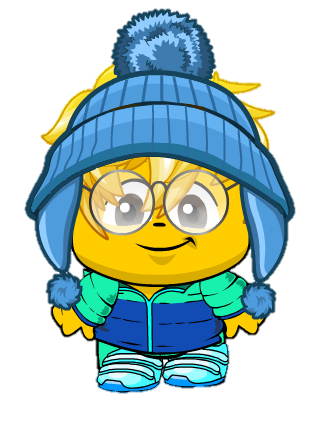 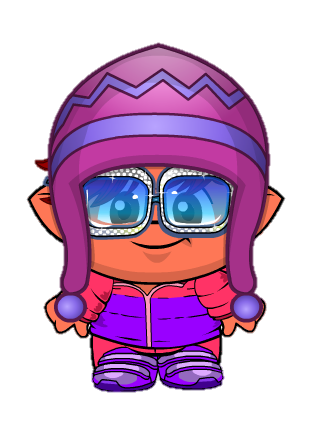 למה אתם צריכים לחפש אותי?
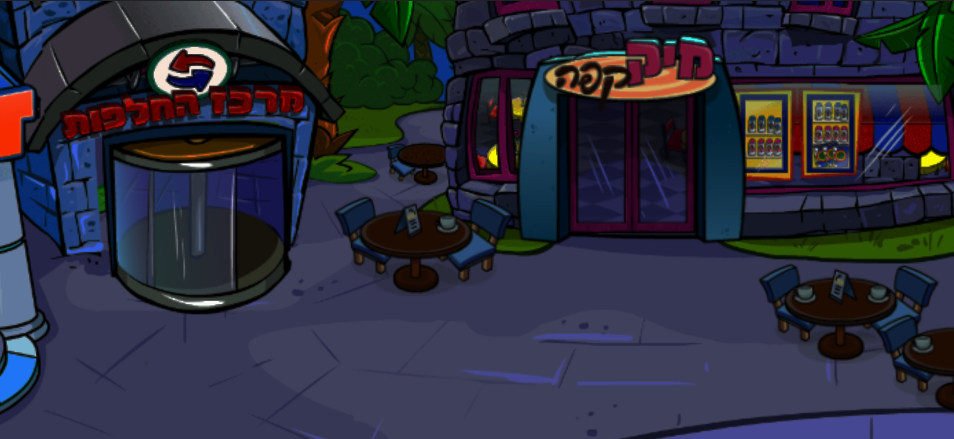 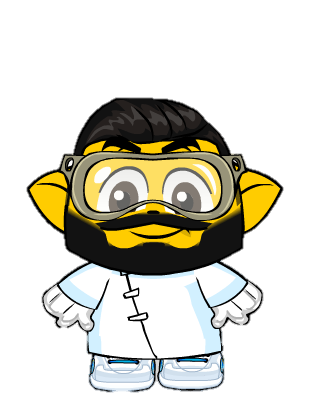 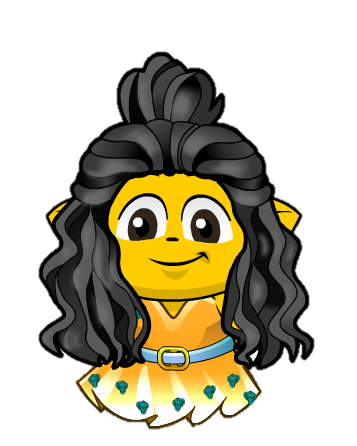 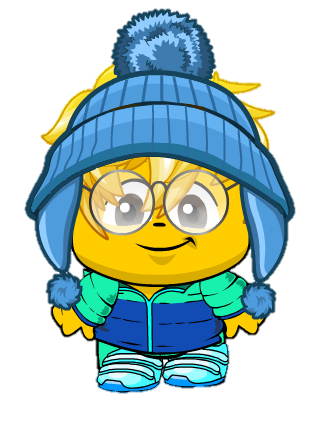 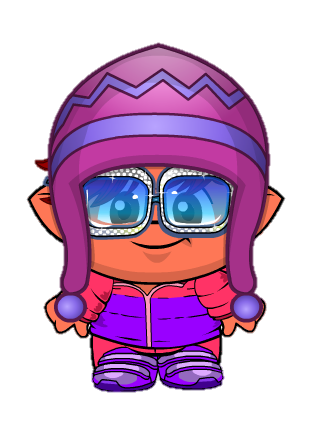 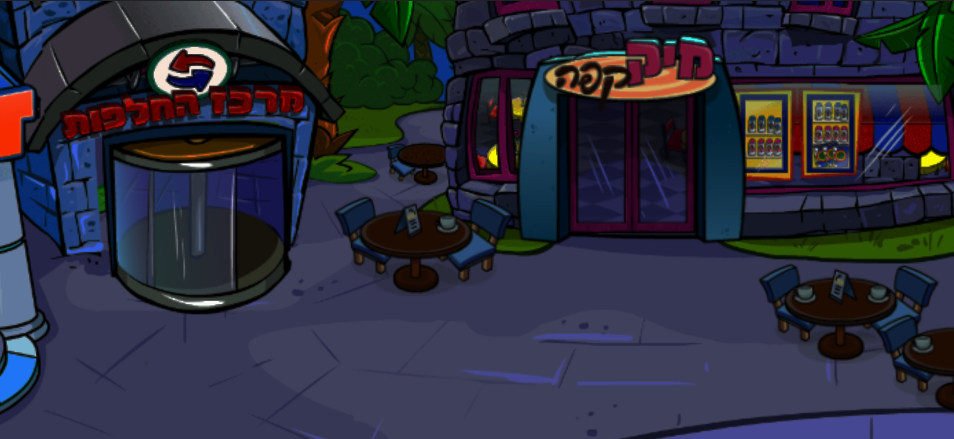 אני!!!
אמא!!!
רחל!!!
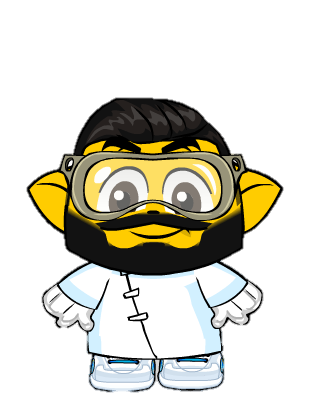 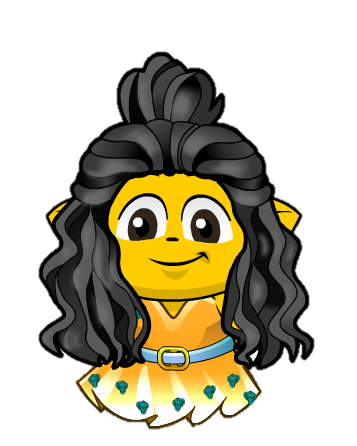 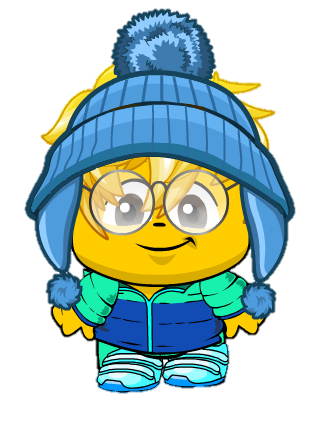 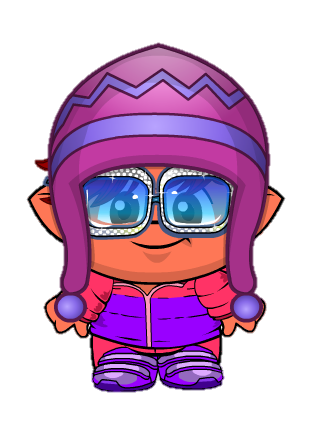 כעבור כמה דקות
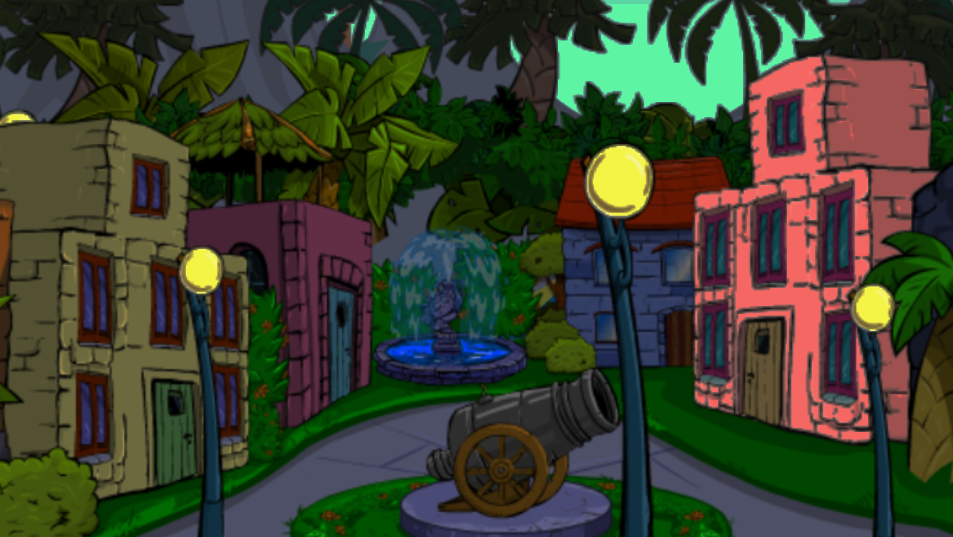 וואו!
הבניין החדש יפה!
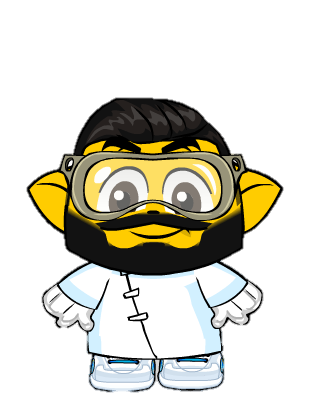 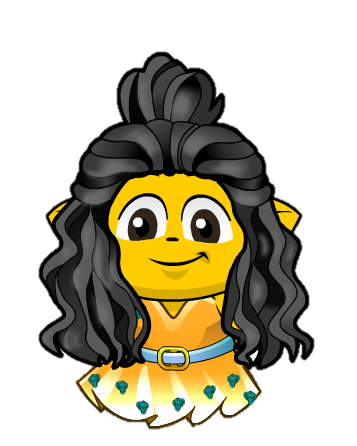 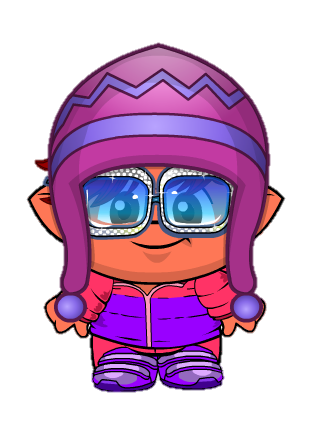 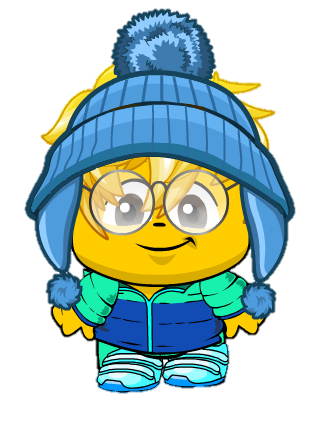 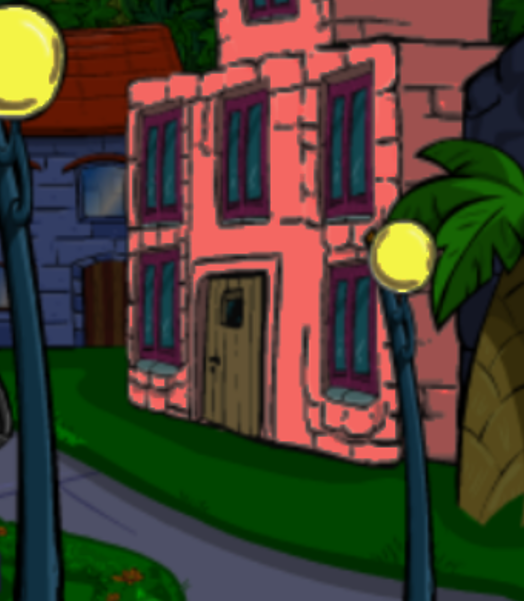 גם עליך נשפך מהדבר הזה של אבא?
כן
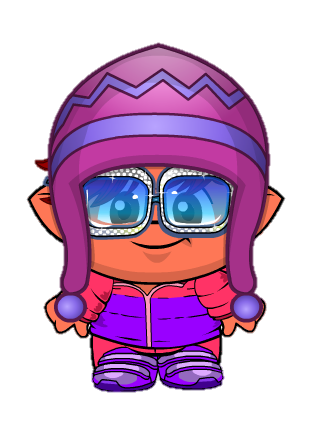 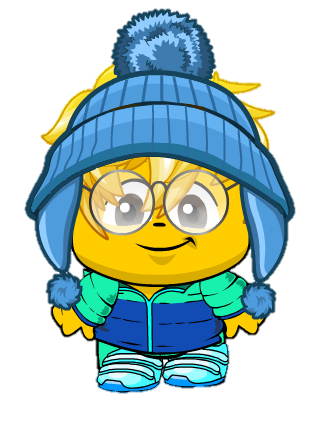 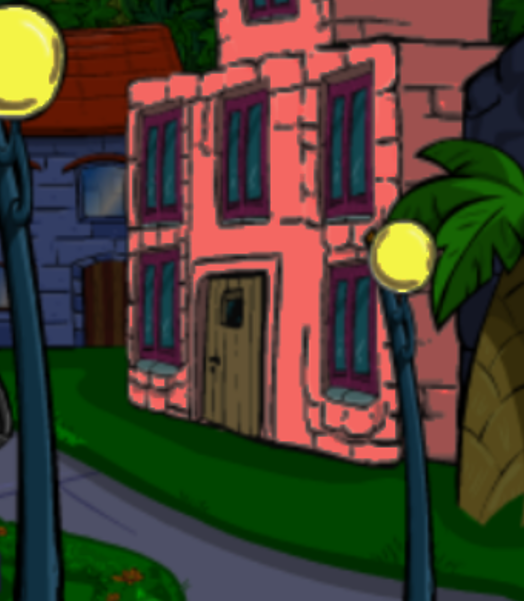 בוא נלקק ונטעם את זה!
יאלה
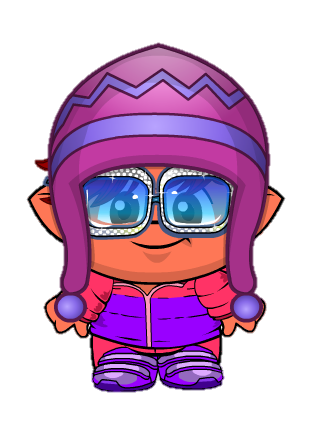 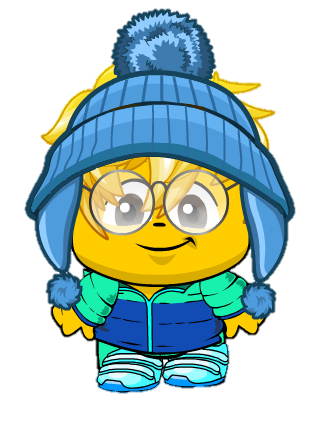 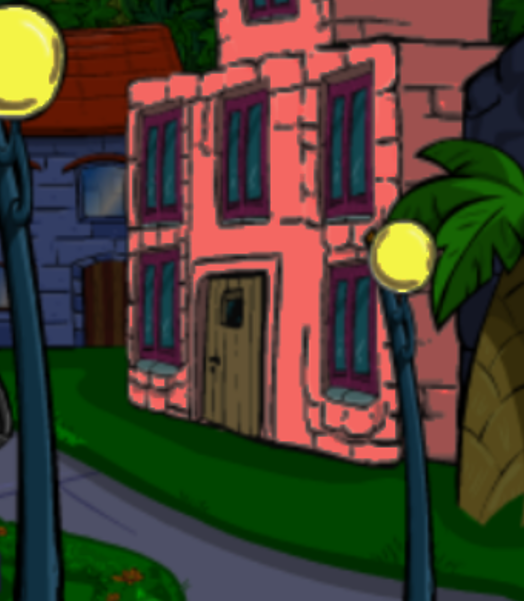 יש לזה...
טעם של....
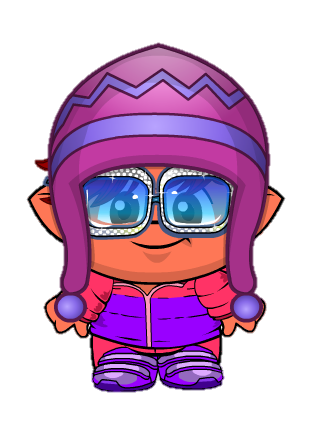 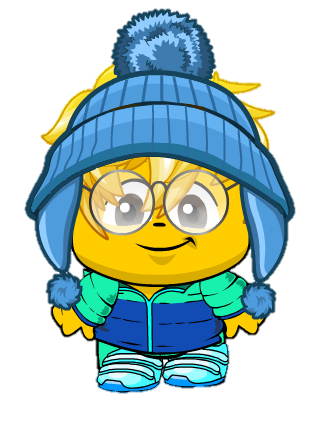 לחצו על המסך - מומלץ לפתוח רמקולים, לחצו על הרווח בסיום הסרטון או במידה ותרצו לדלג עליו
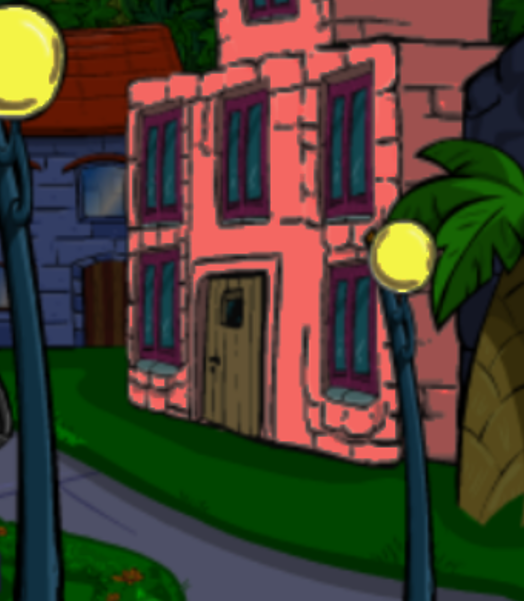 וואו!
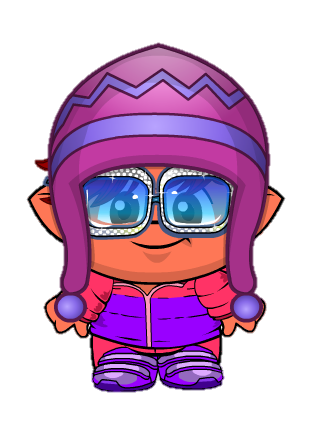 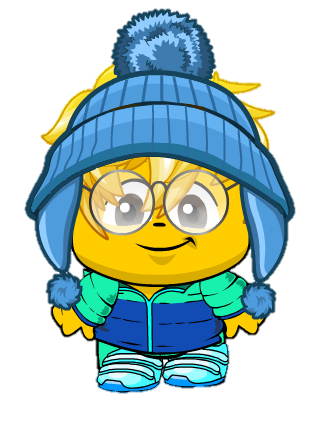 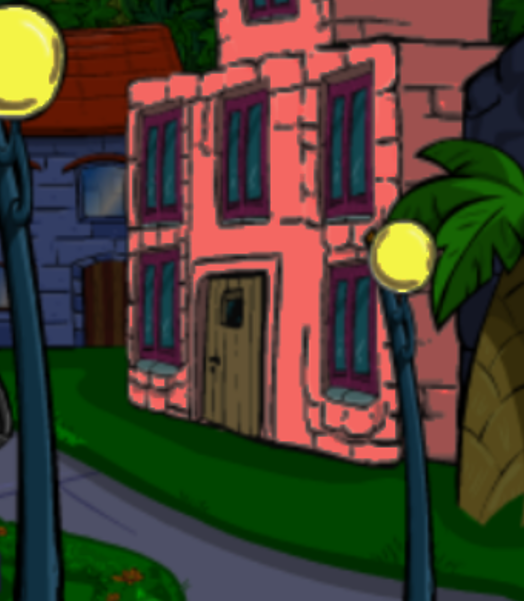 אנחנו הרגע חלמנו כשהיינו ערים.....
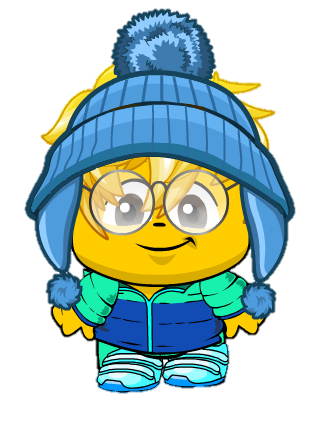 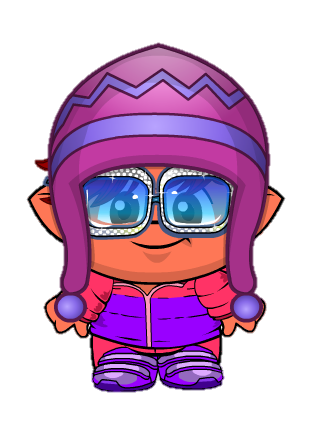 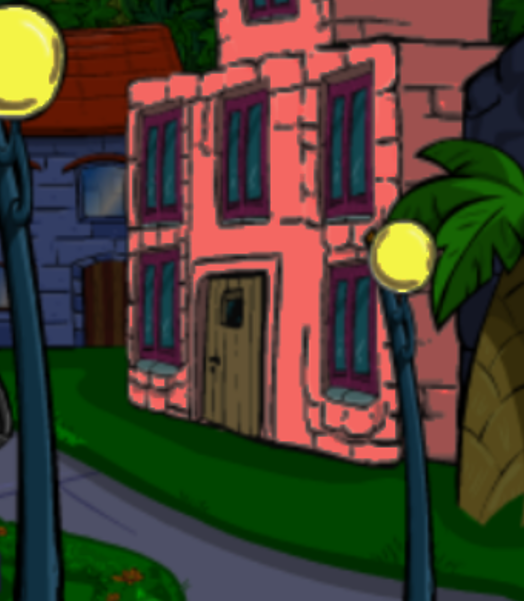 לא קוראים לזה ''לחלום בהקיץ''?
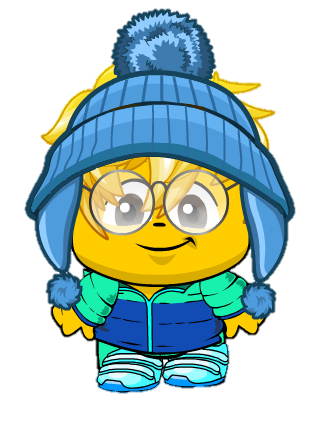 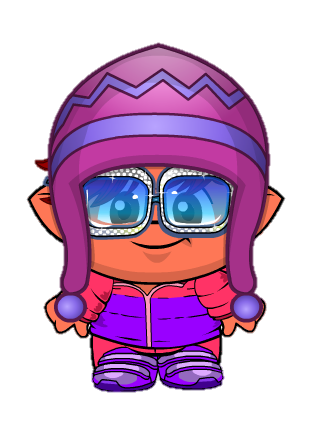 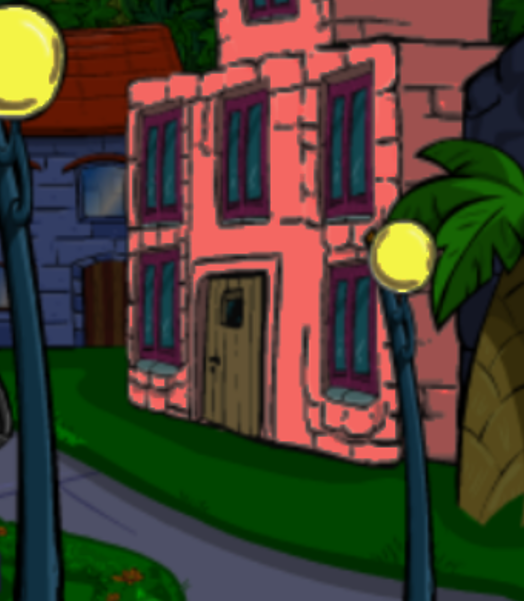 לא....
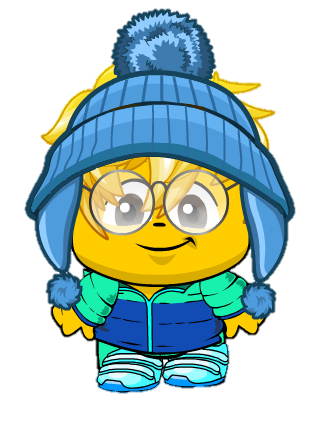 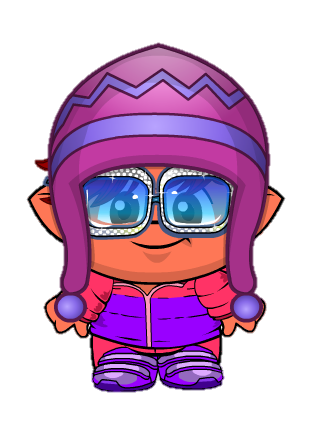 ילדים!
בואו כבר!
למה אתם כל כך מאחור?
כעבור כמה שנים
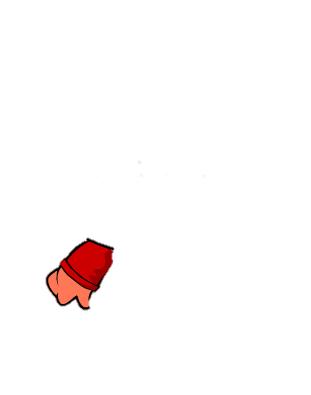 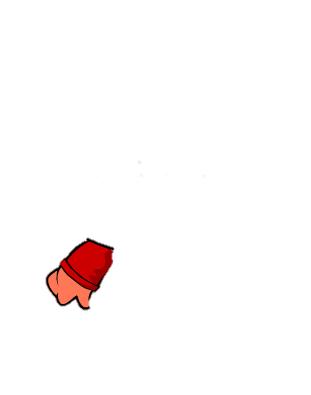 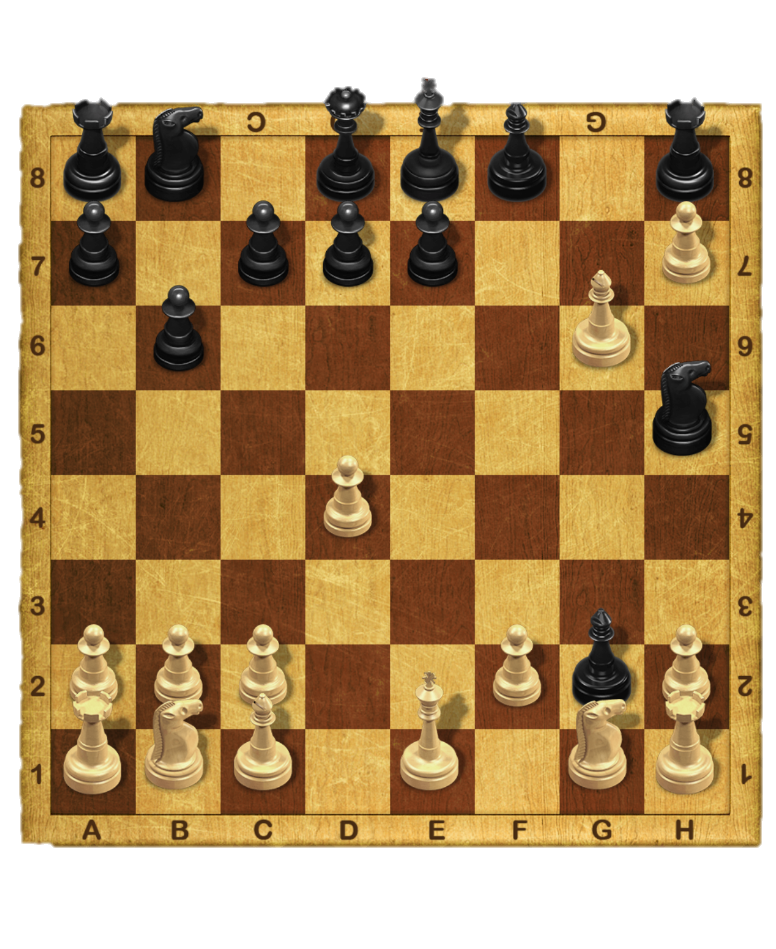 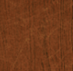 מה?!
איך?!
שח-מט!
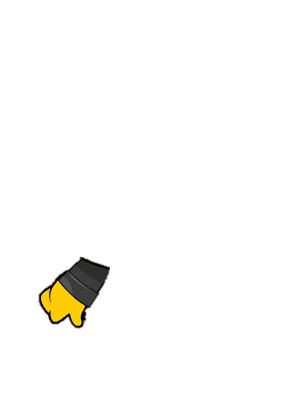 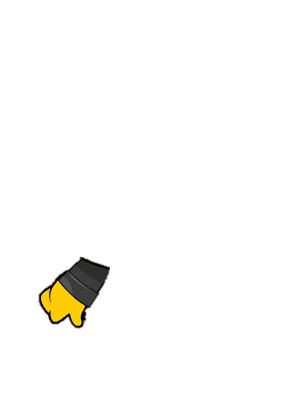 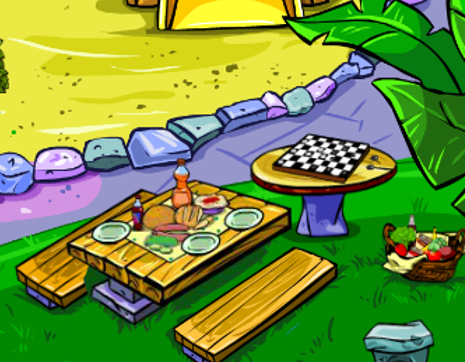 ברור שתשאל 
''מה, איך'' 
אתה אפילו לא אבנתה את החוקים!
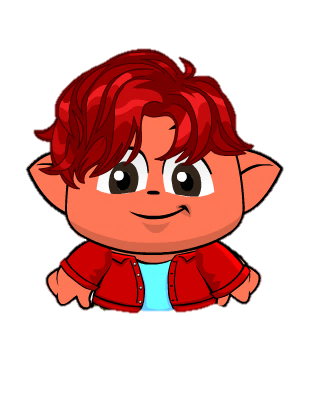 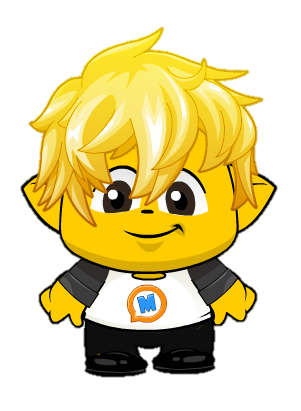 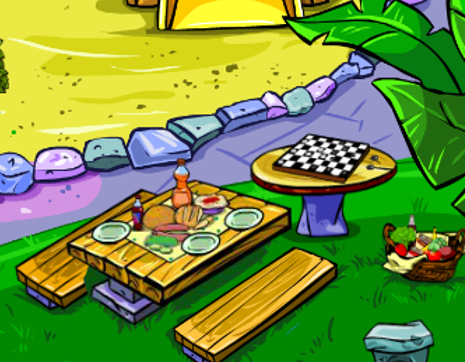 אה?!
ככה?!
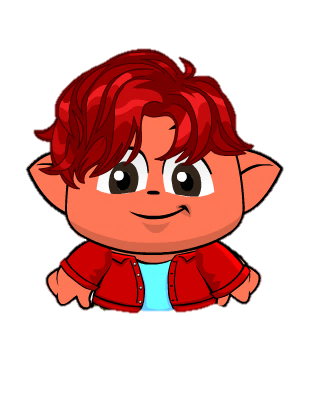 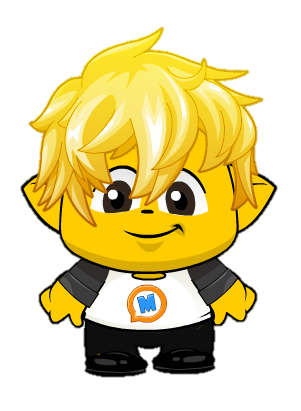 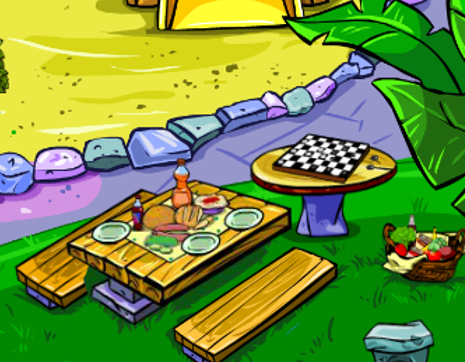 כן!
ככה!
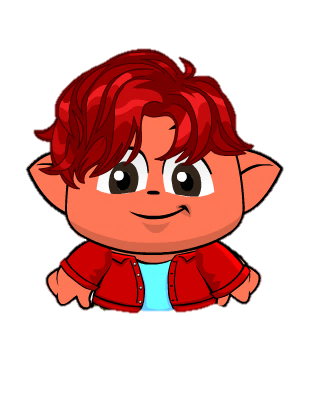 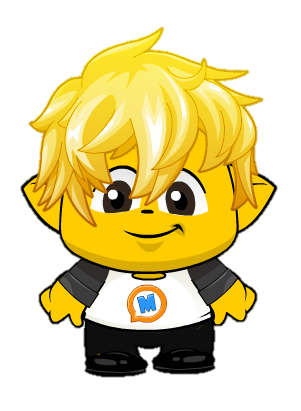 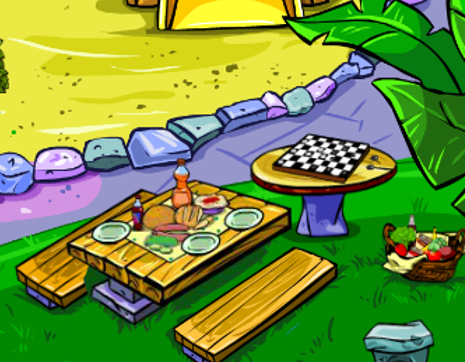 גררררר!
ניראה אותך!
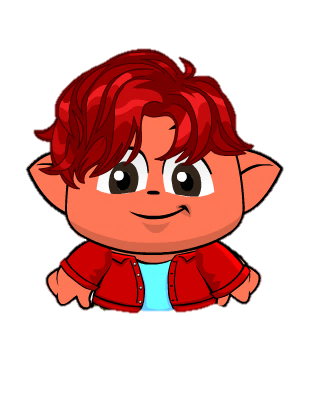 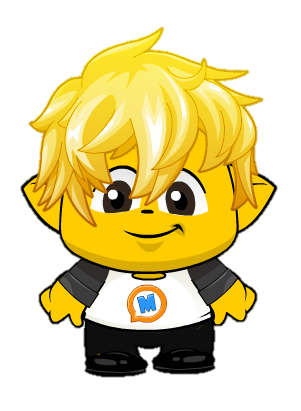 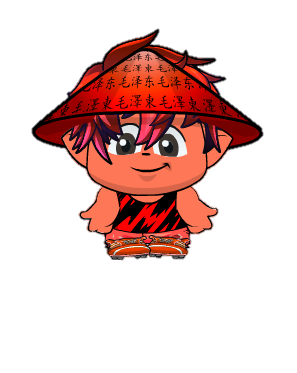 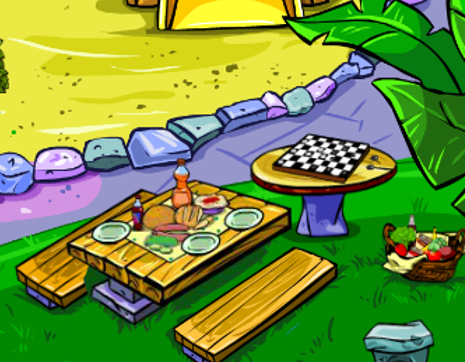 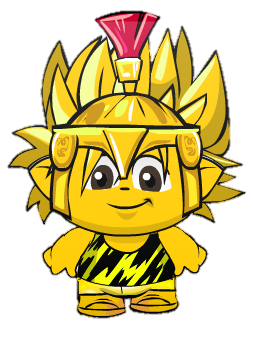 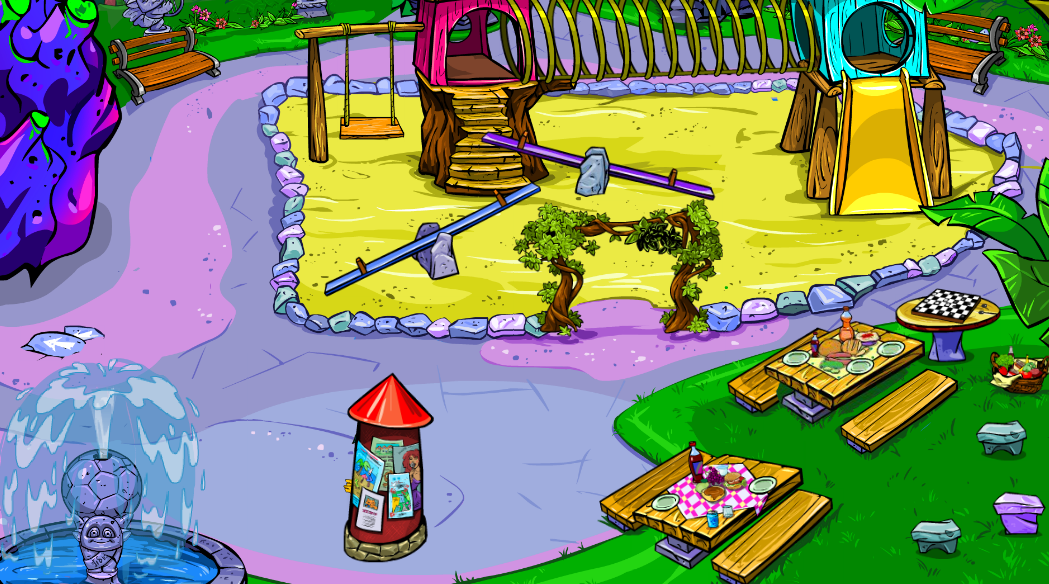 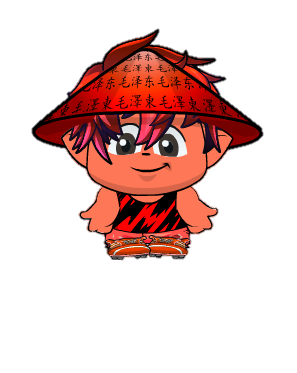 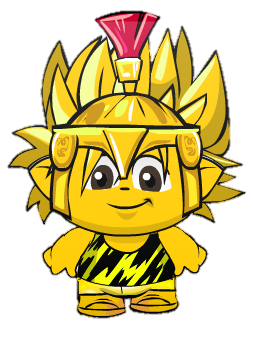 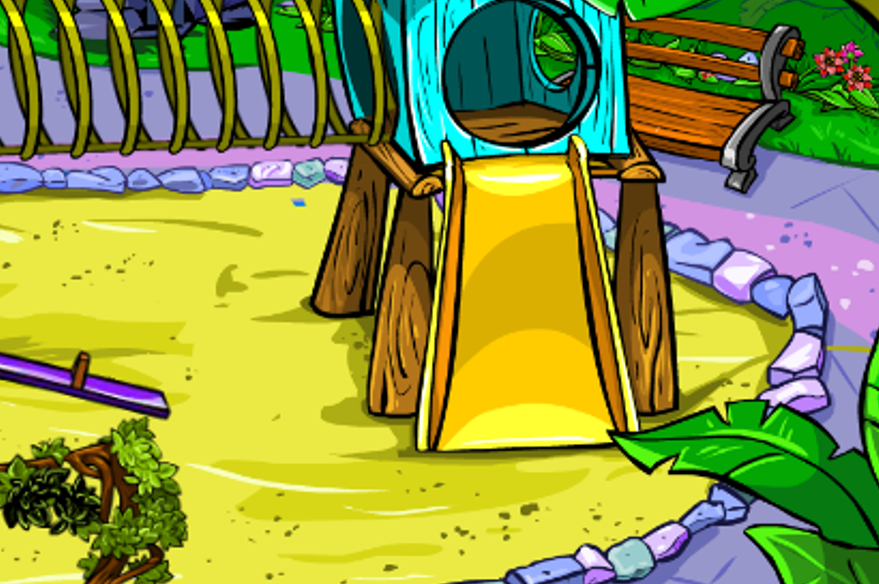 רגע תעצור!
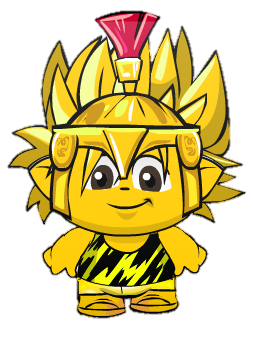 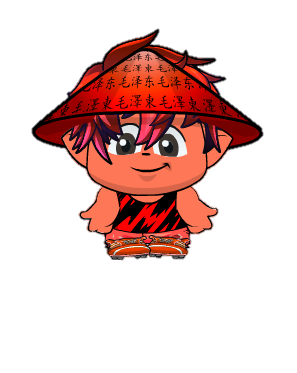 אז אתה נכנע?!
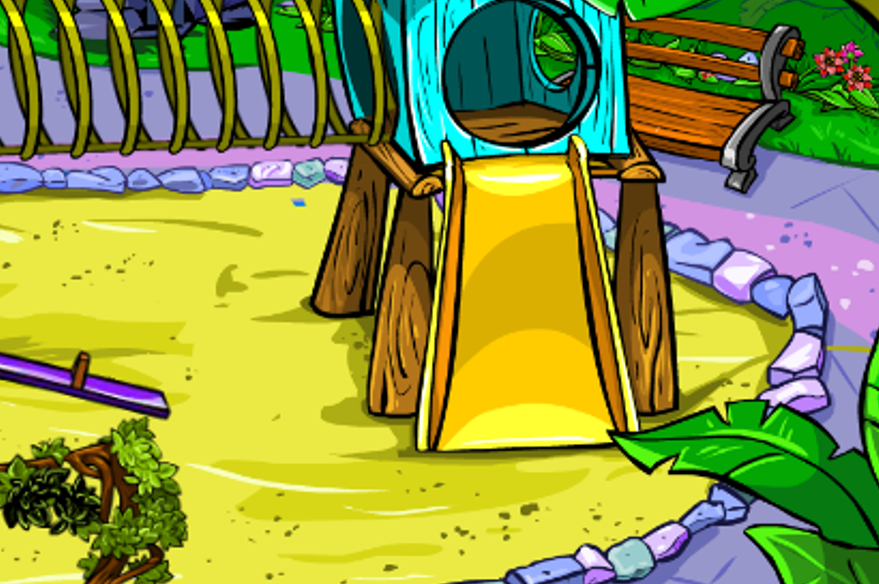 לא,
אבל תראה מה מצאתי!
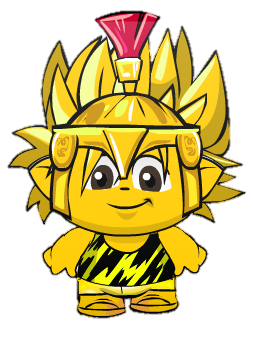 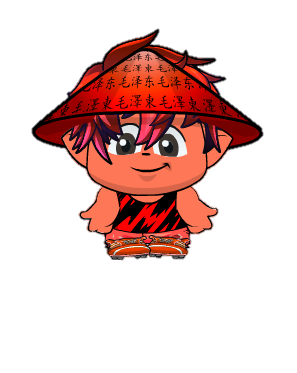 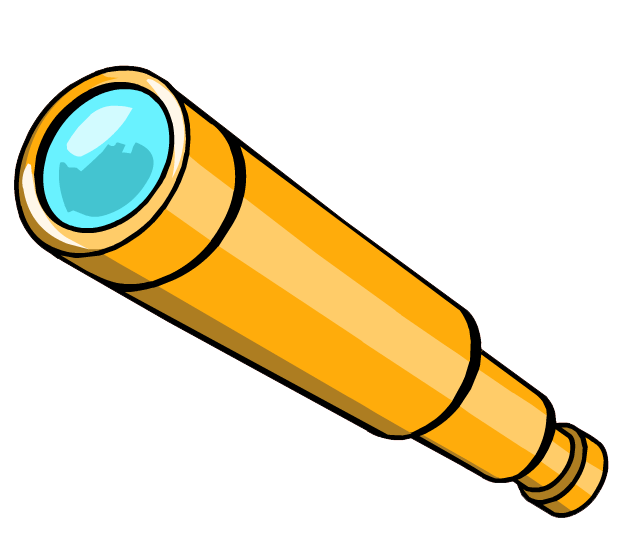 זה ניראה כמו טלסקופ עתיק!
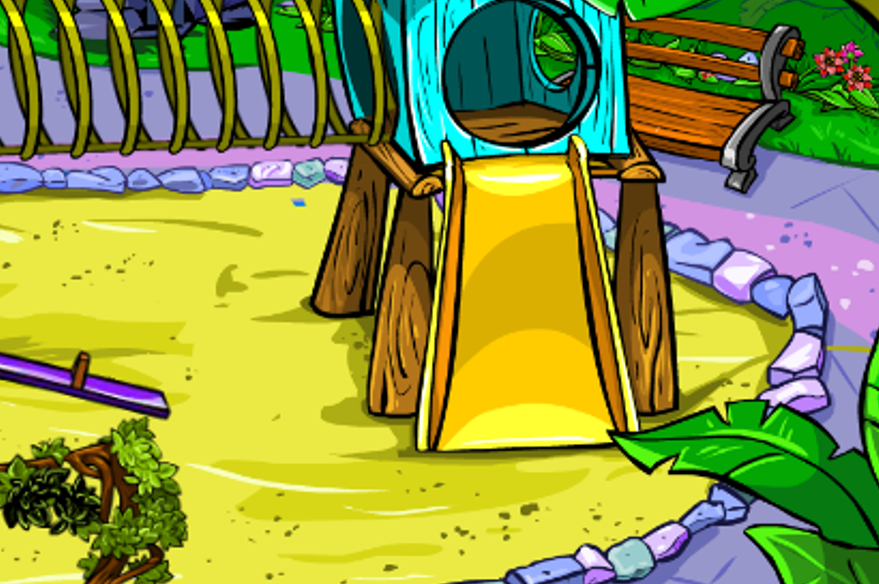 בוא נבדוק עליו בגוגל!
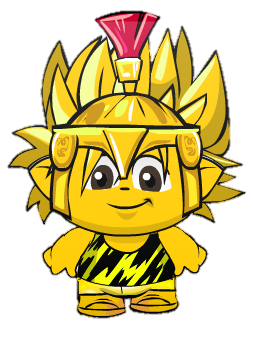 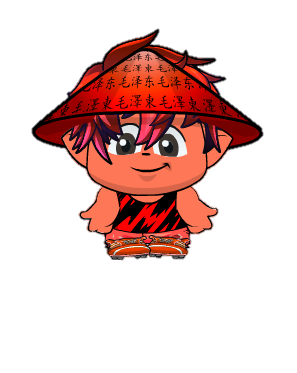 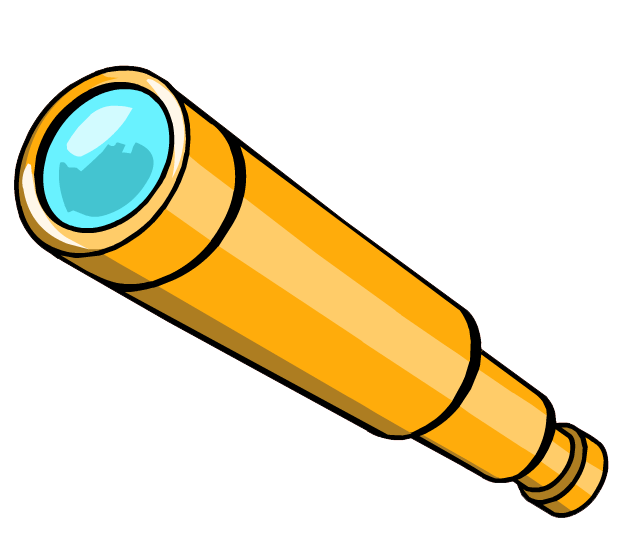 עוד מעט
בסדר.....
כעבור כמה שעות
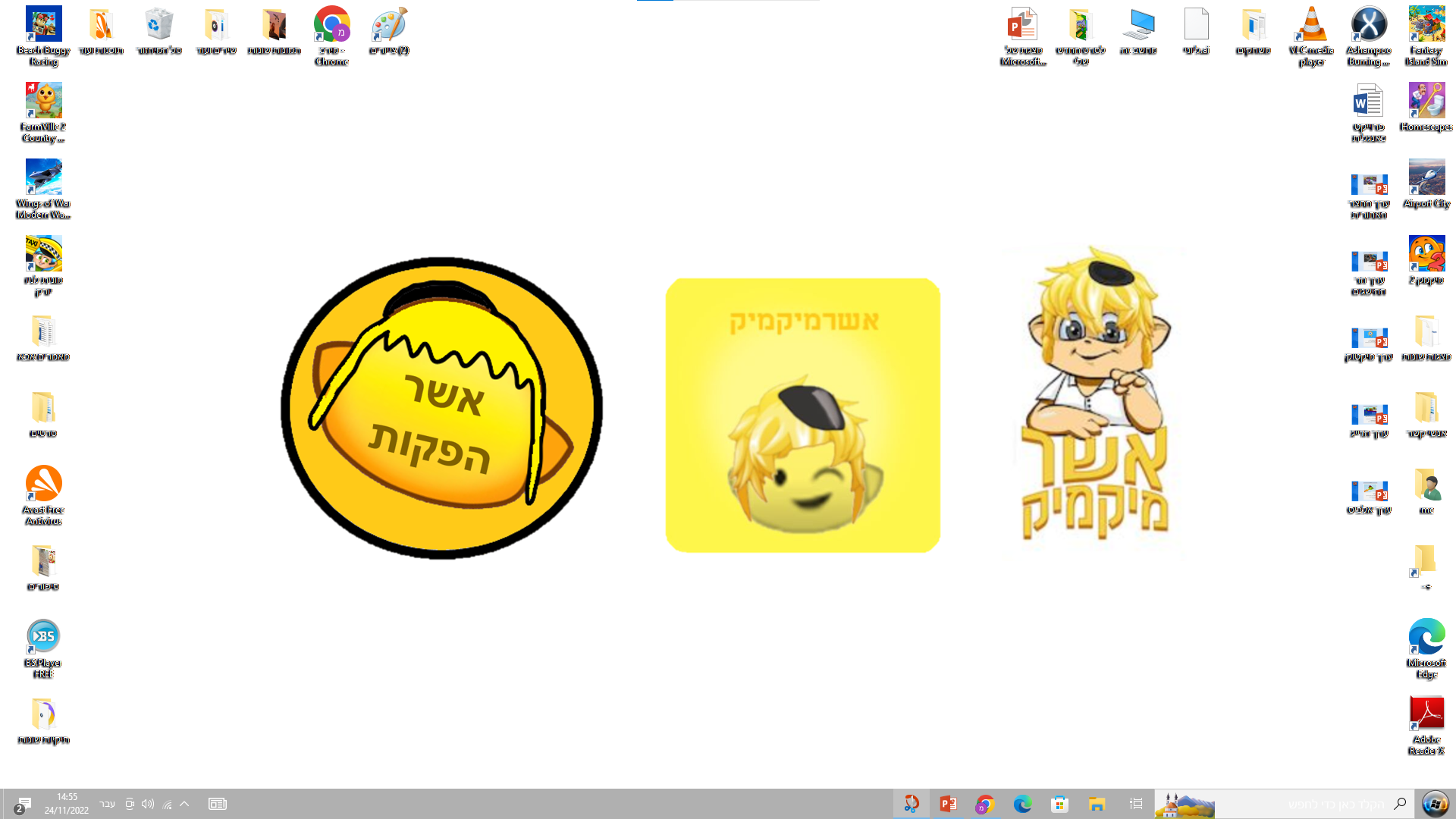 נו! 
תפעיל את גוגל!
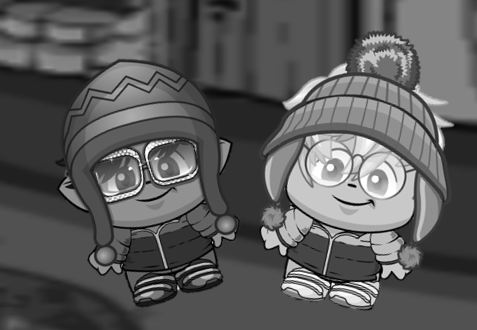 בסדר בסדר!
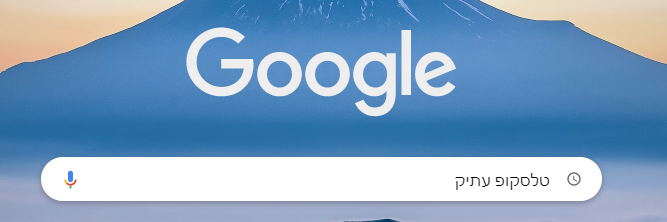 תכתוב ''טלסקופ עתיק''
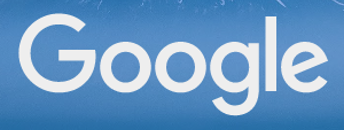 בסדר....
טלסקופ עתיק
אגדת האוצר של הטלסקופ העתיק

האגדה מספרת על איש שהיה מיליונר,
היה לו כסף רב.
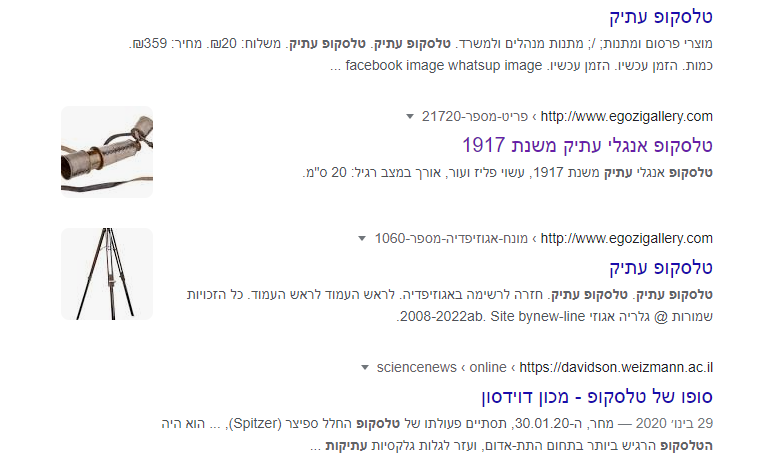 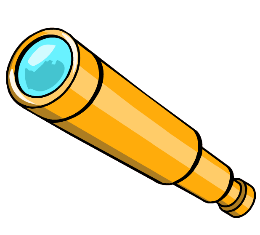 היי!זה לא הטלסקופ שמצאנו?
תלחץ על זה!
אוף....
בסדר.....
לחצו על המסך - מומלץ לפתוח רמקולים, לחצו על הרווח בסיום הסרטון או במידה ותרצו לדלג עליו
נשלח עליך 
הודעה אחת 
מהאפליקציה 
''האחים מריו''
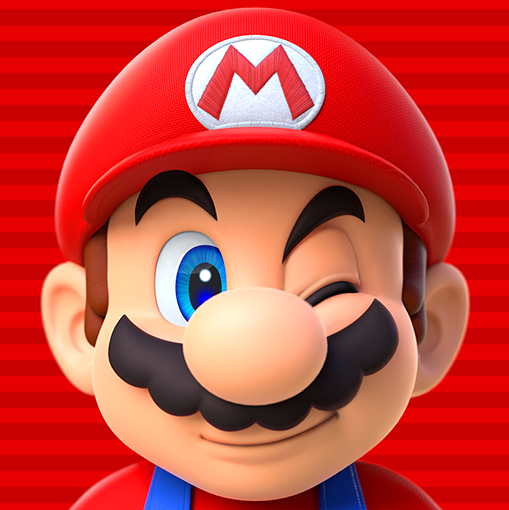 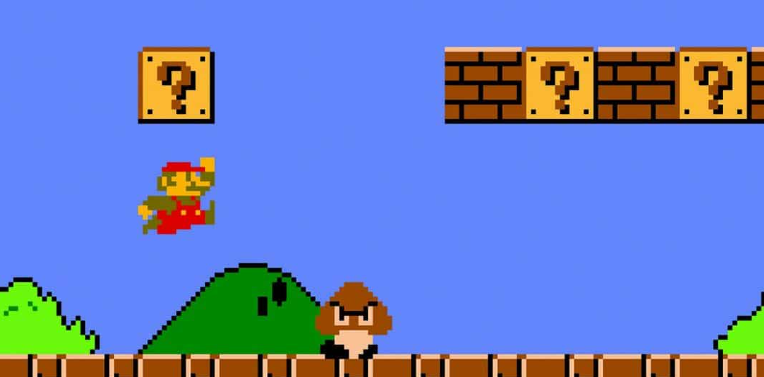 נו...
אז אתה מבין מה זה אומר?
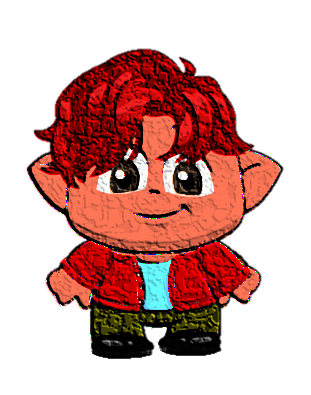 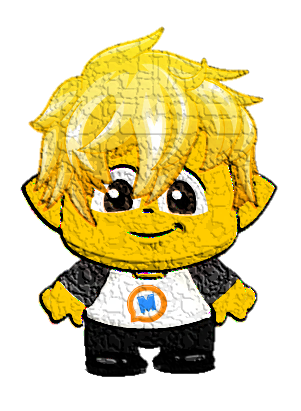 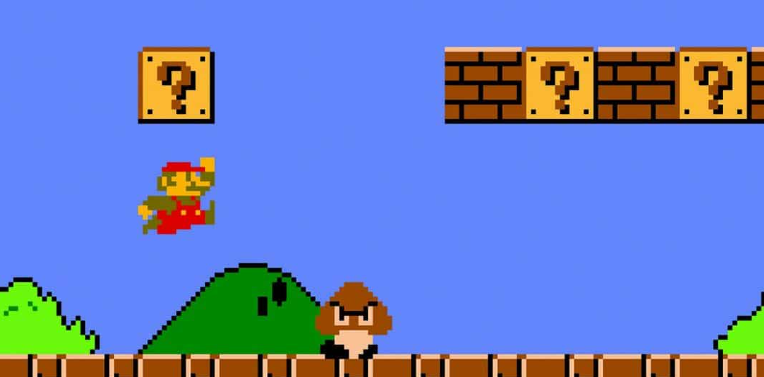 כסף!!!!!!
והרפתקה.....
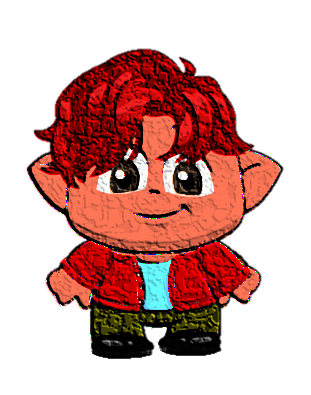 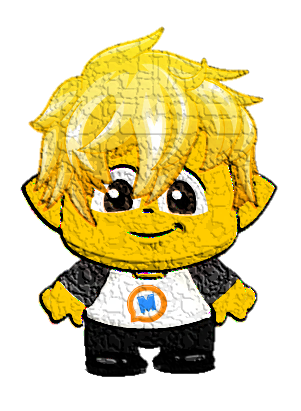 כעבור כמה שעות
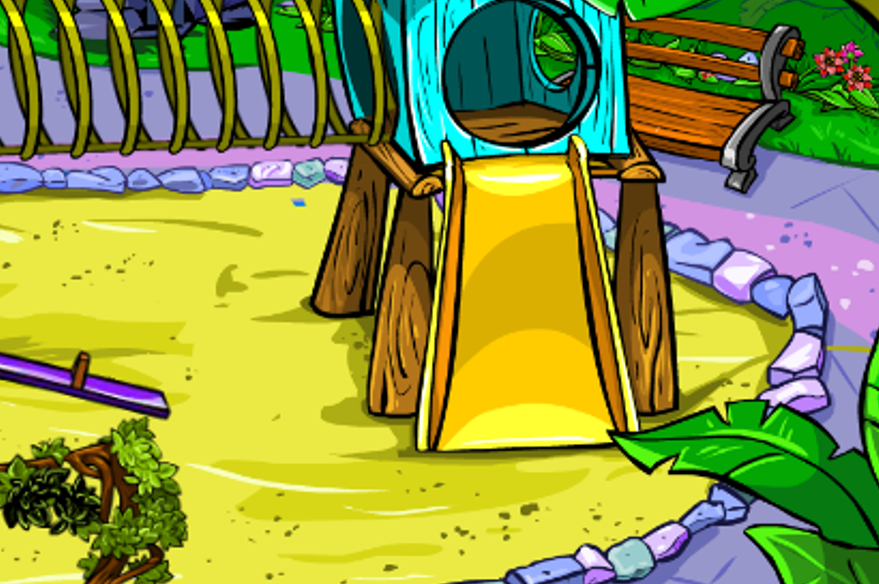 ביי אבא!
ביי אמא!
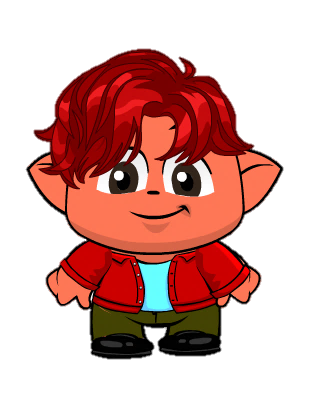 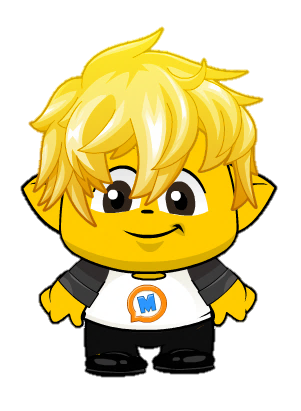 שמרו על עצמכם!
בייי ילדים!
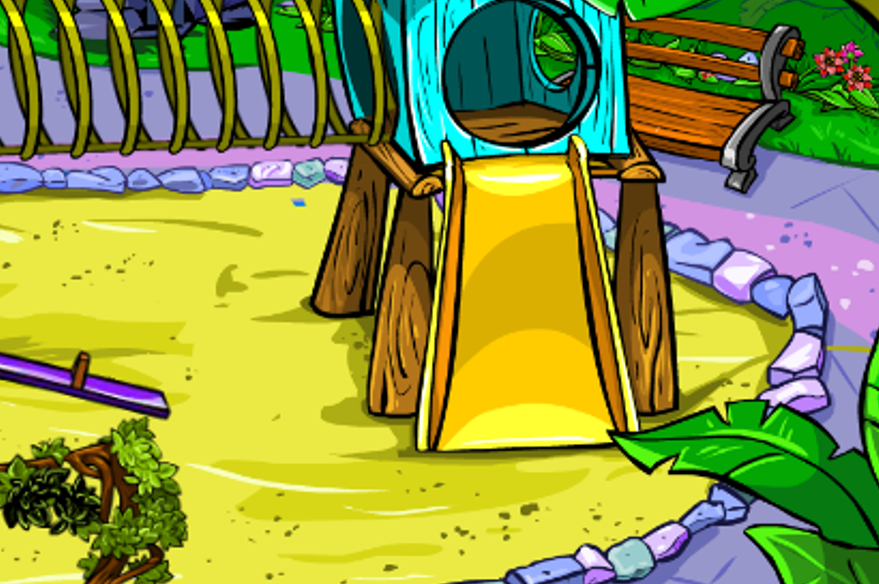 כן!
שמתי הכול בתוך הריבוע הזה שאבא הביא לי
הכול פה?
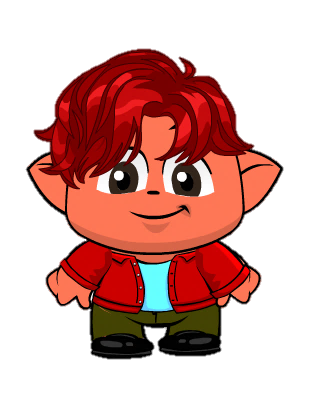 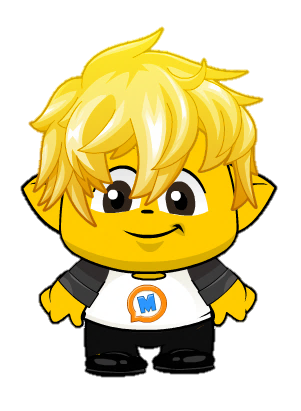 אתה ידעתה שאפשר לשים בפנים בית שלם וזה לא יתפוס כלום מקום?!
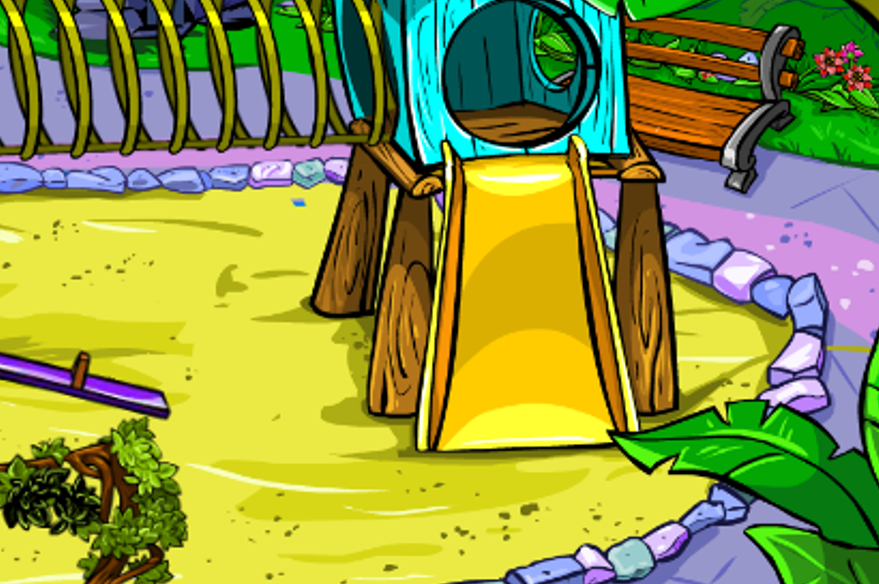 וואו!
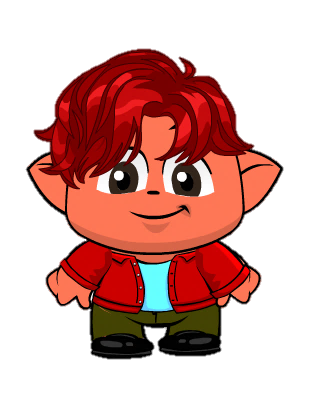 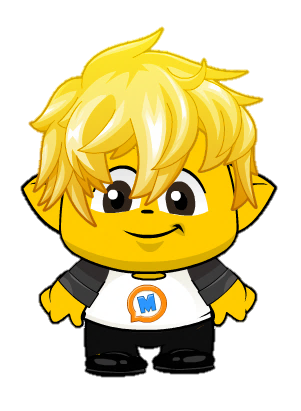 במקום אחר
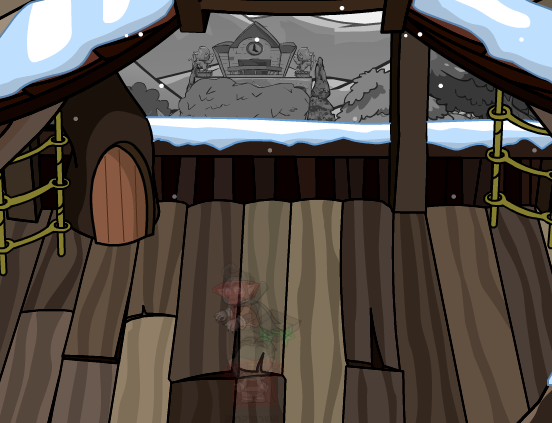 הם יצאו לדרך?!
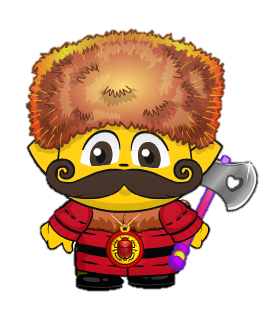 כן אדוני...
חזרה לאשר ומיקמיק